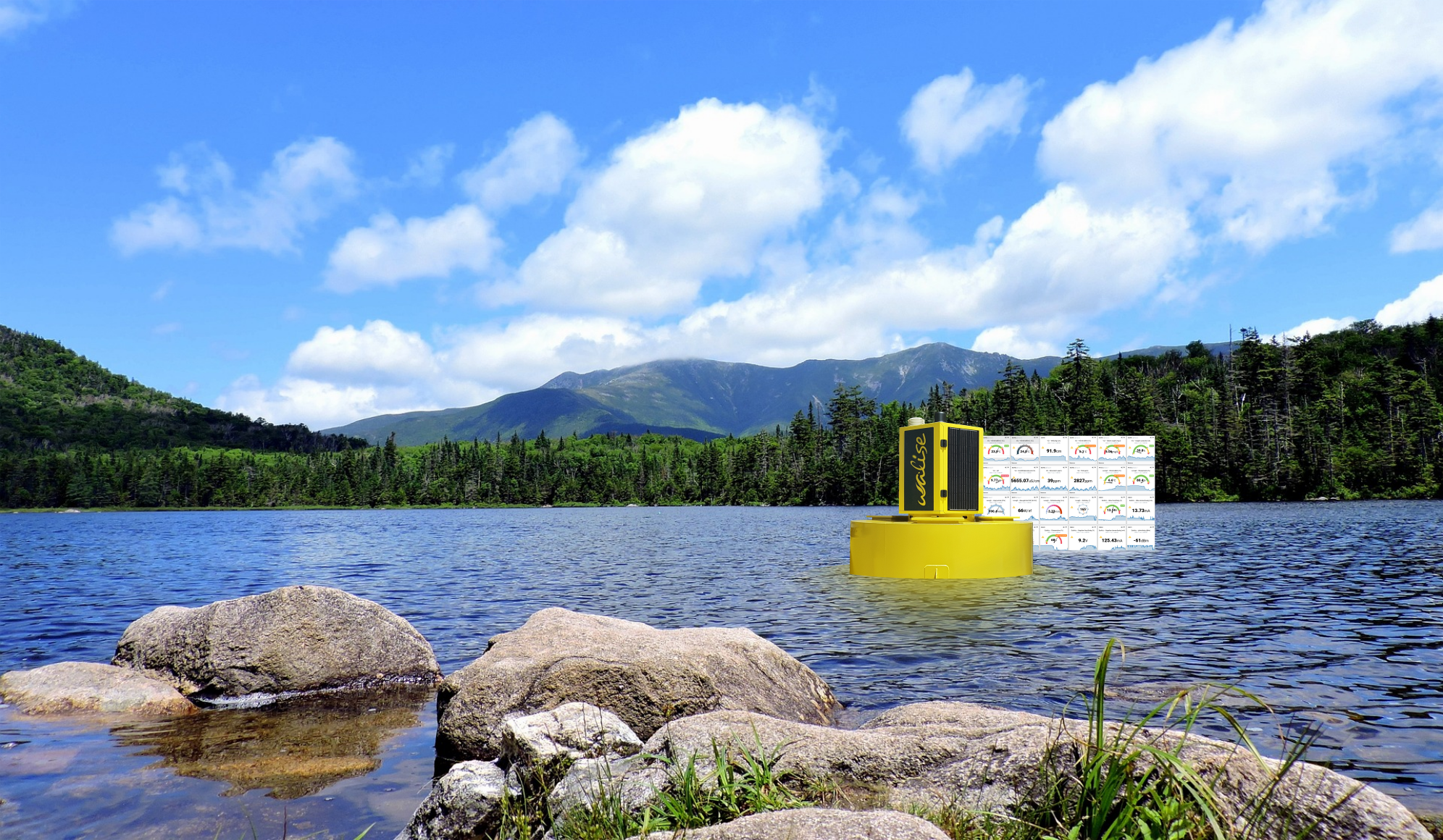 WALISE automatizált
vízminőség monitoring
a gyakorlatban
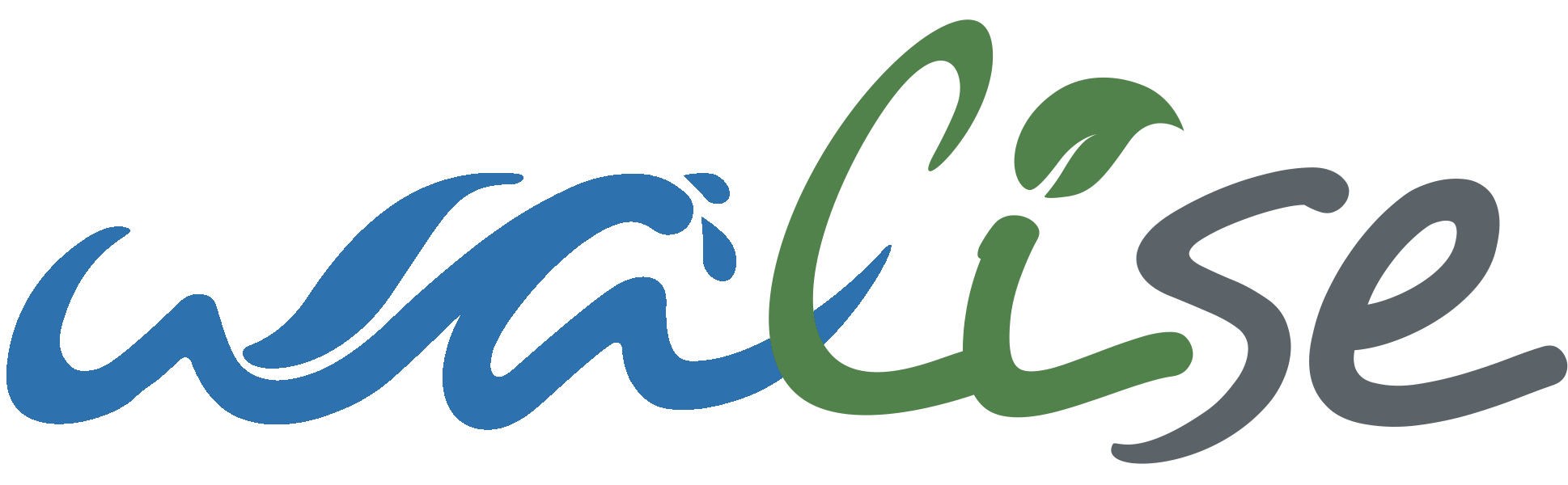 Információhiányos
döntés és működés
Kockázat: magas
Rendszerstressz: magas
Fenntarthatóság: pazarló
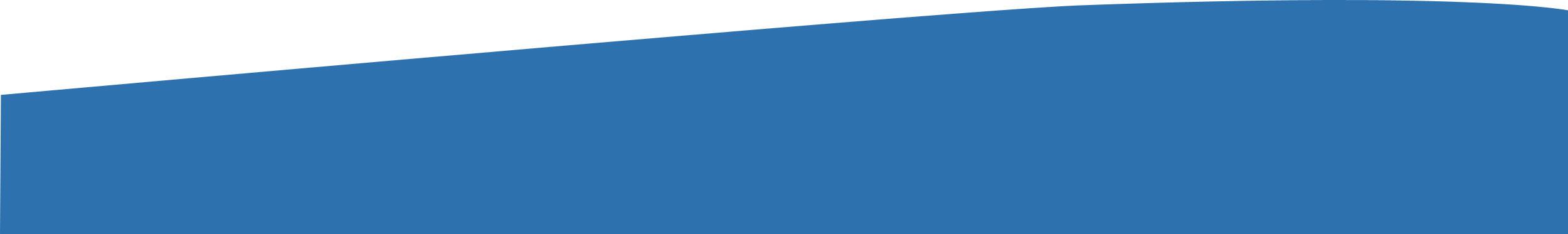 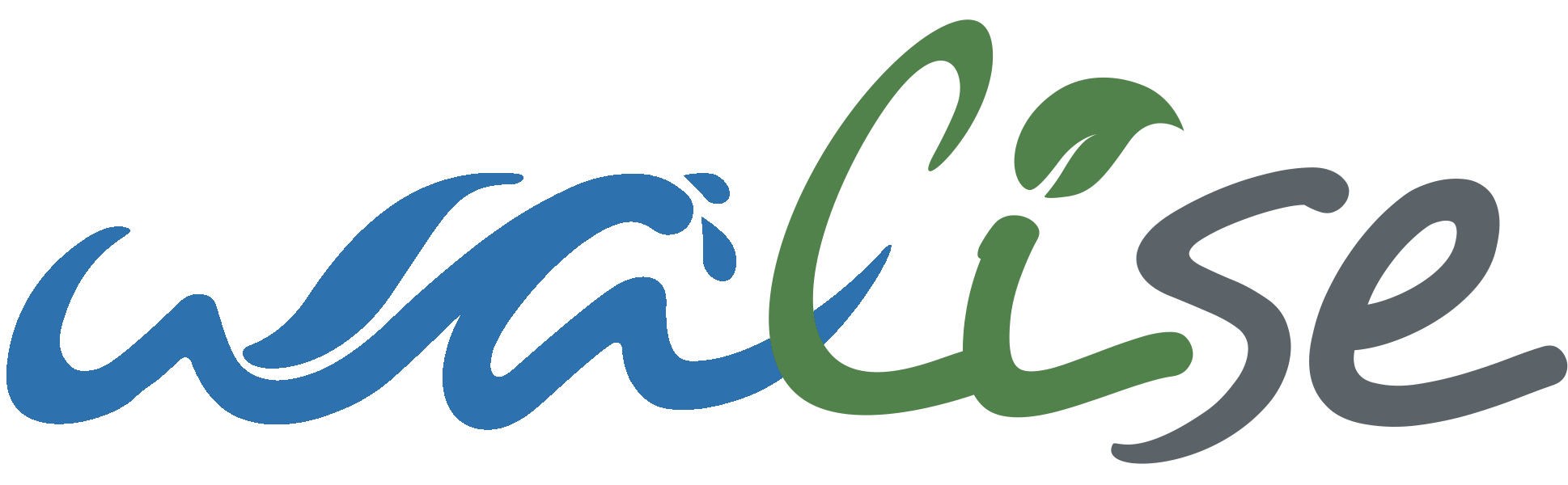 Információn alapuló
döntés és működés
Információhiányos
döntés és működés
Kockázat: magas
Rendszerstressz: magas
Fenntarthatóság: pazarló
Kockázat: alacsony
Rendszerstressz: alacsony
Fenntarthatóság: hatékony
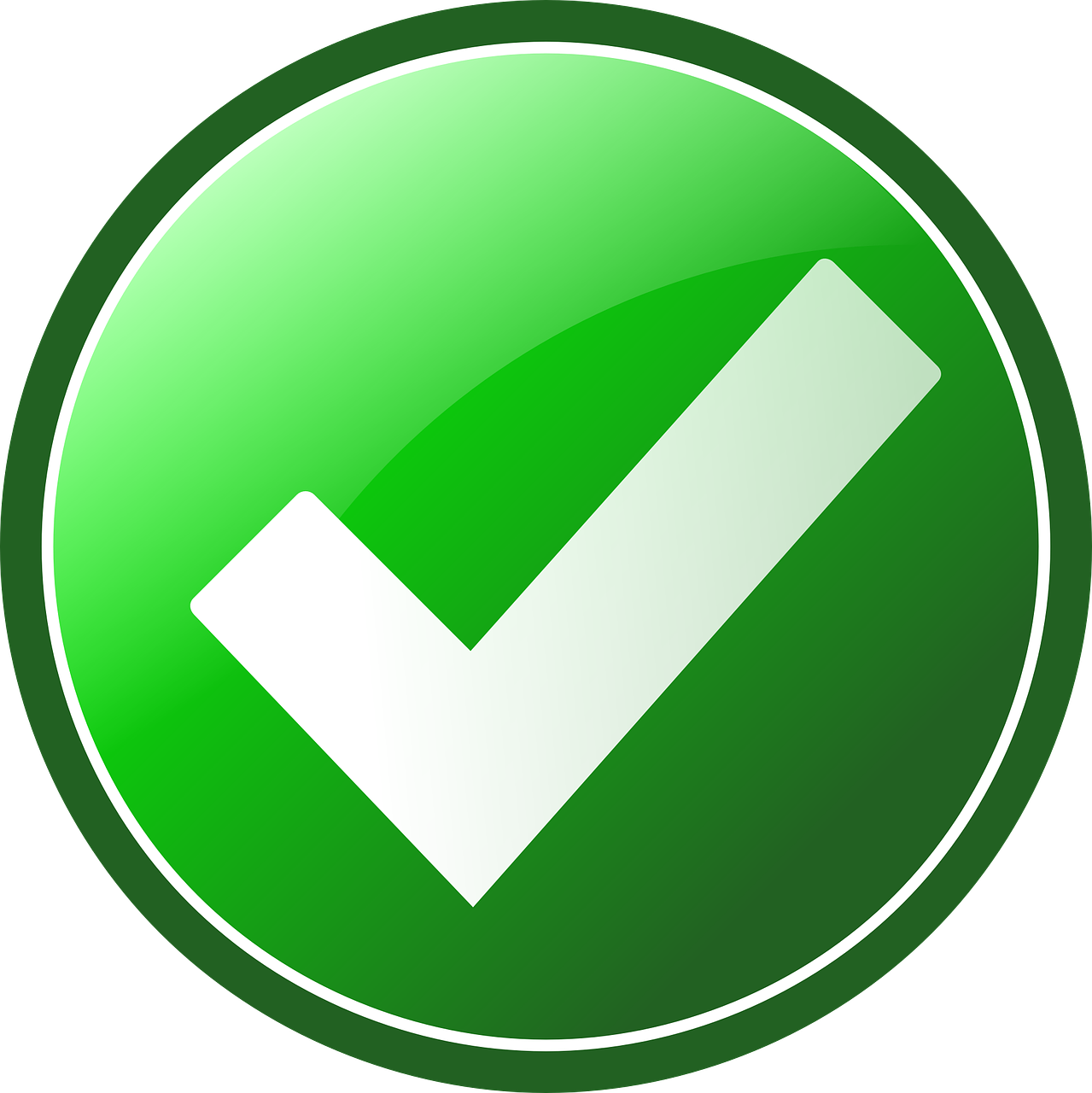 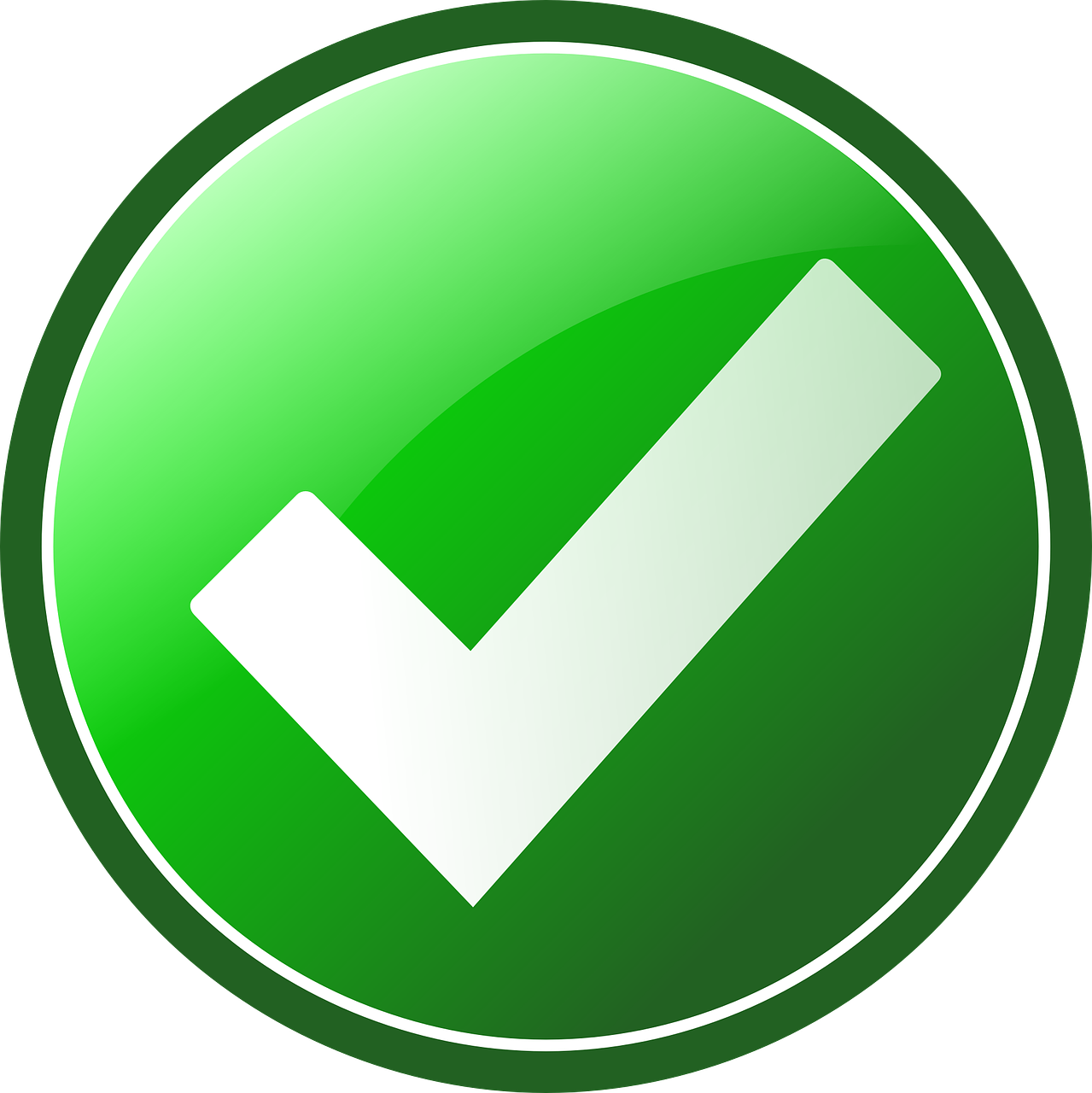 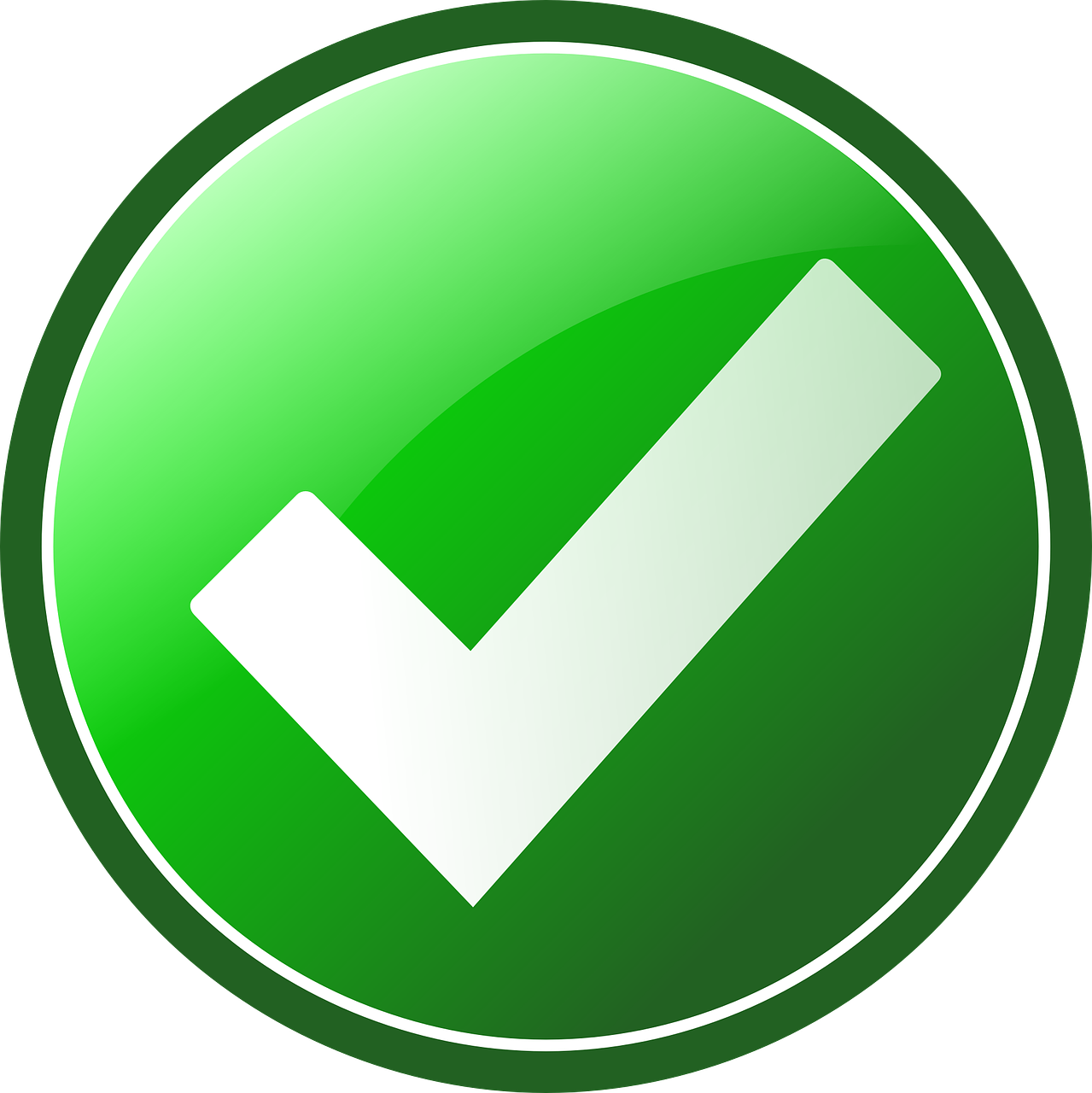 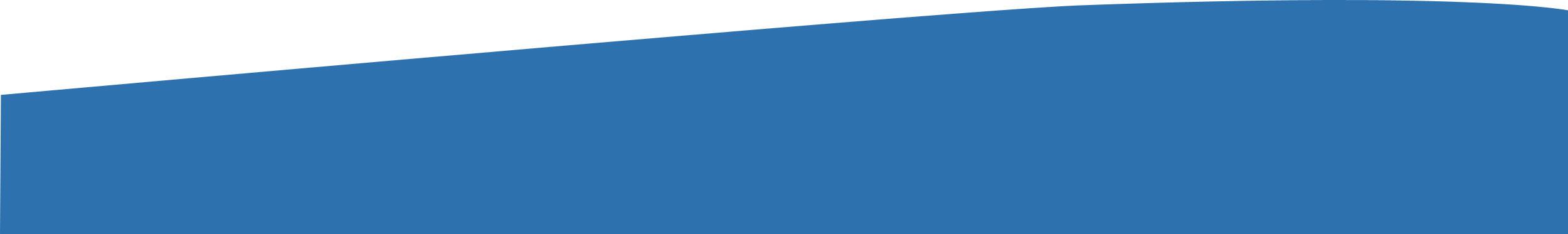 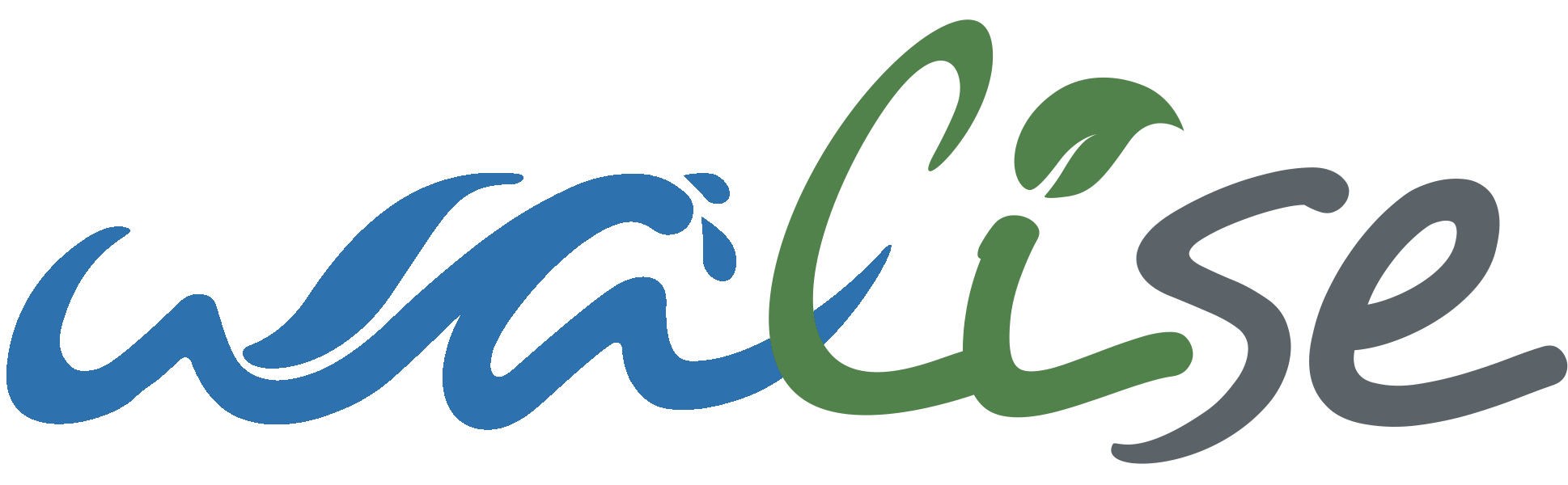 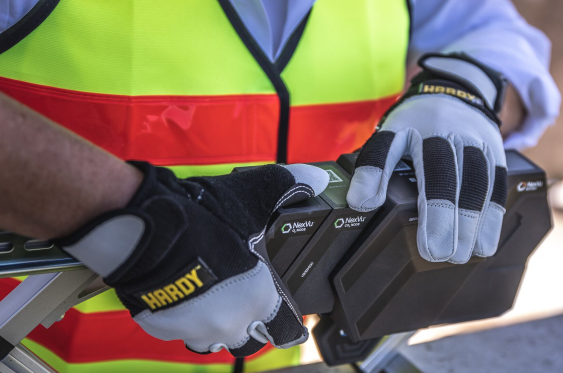 Információn alapuló
döntés és működés
Kockázat: alacsony
Rendszerstressz: alacsony
Fenntarthatóság: hatékony
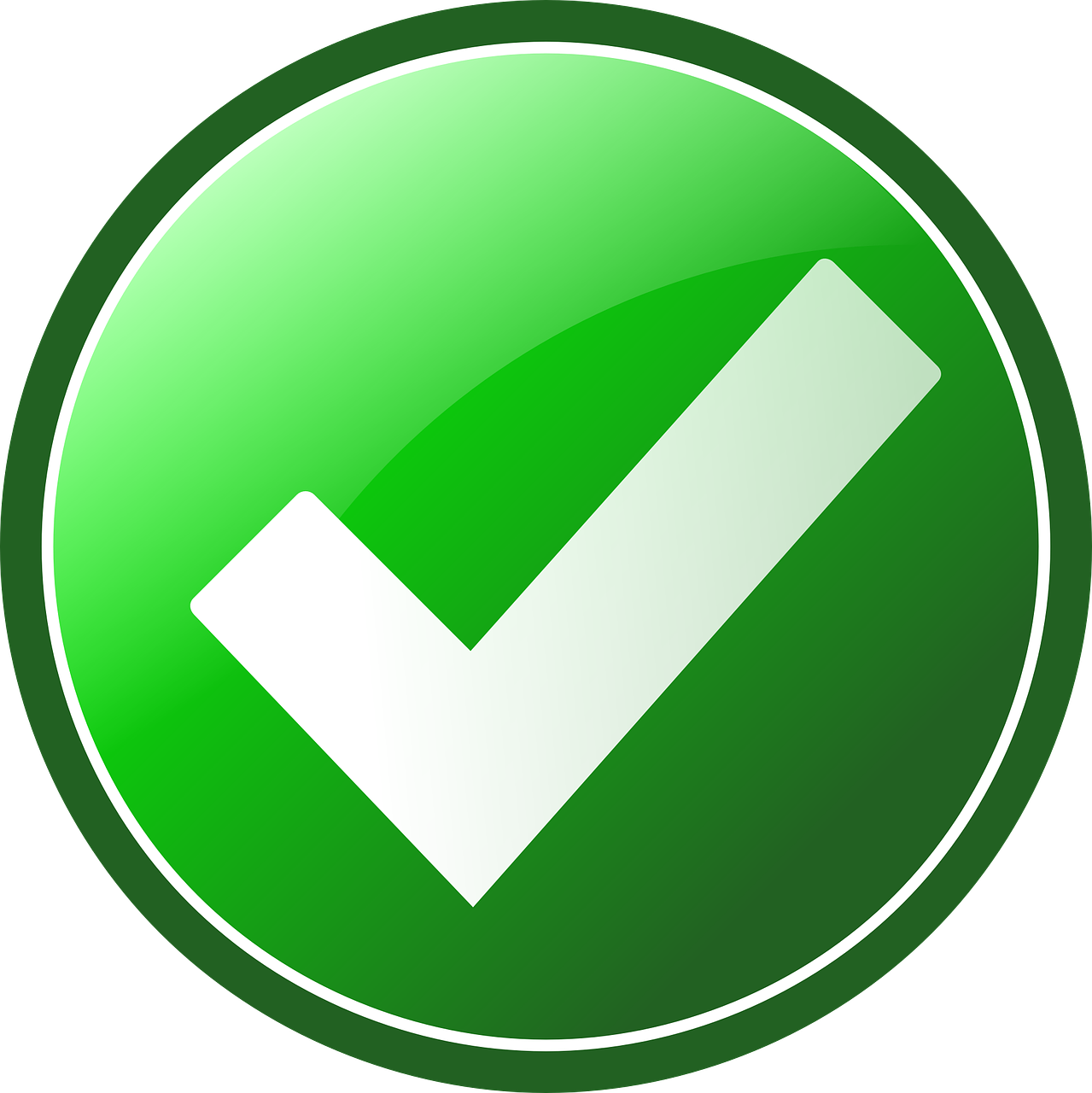 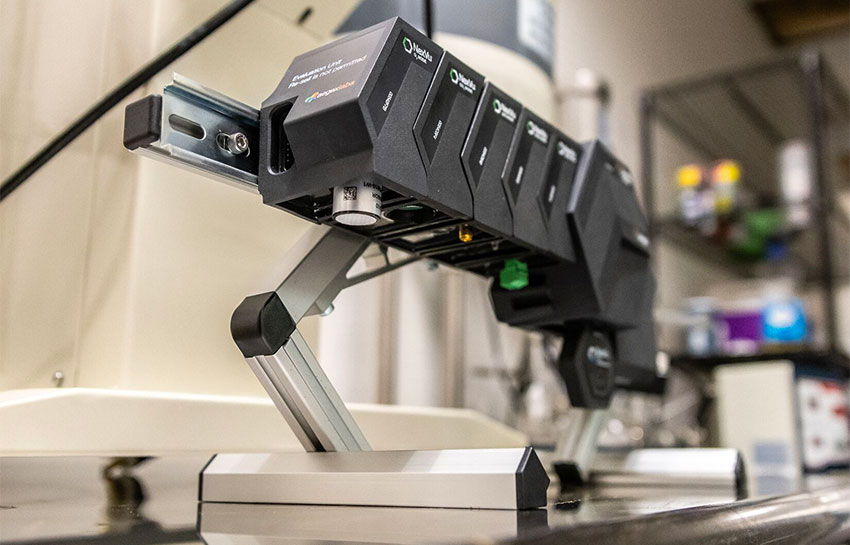 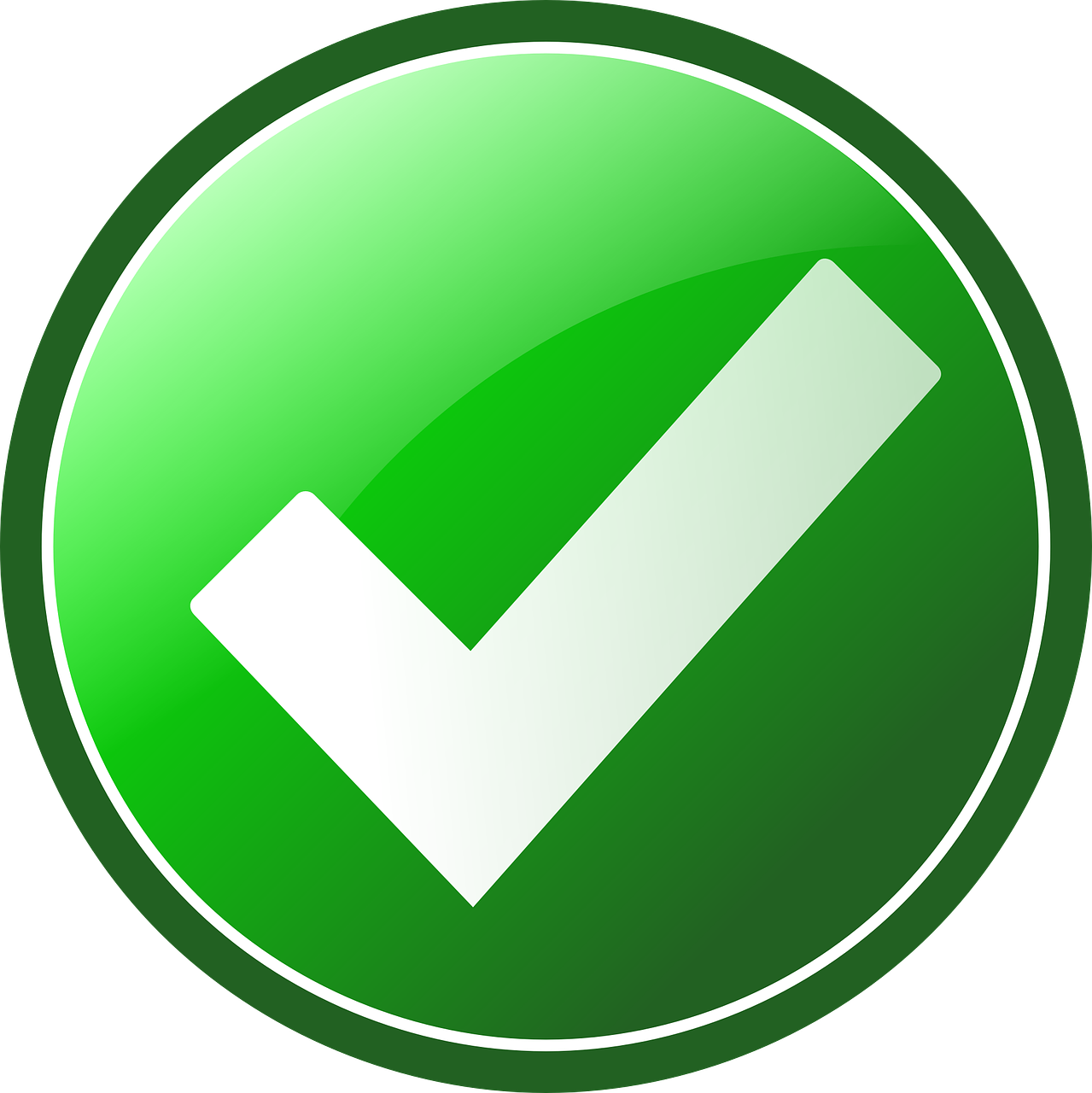 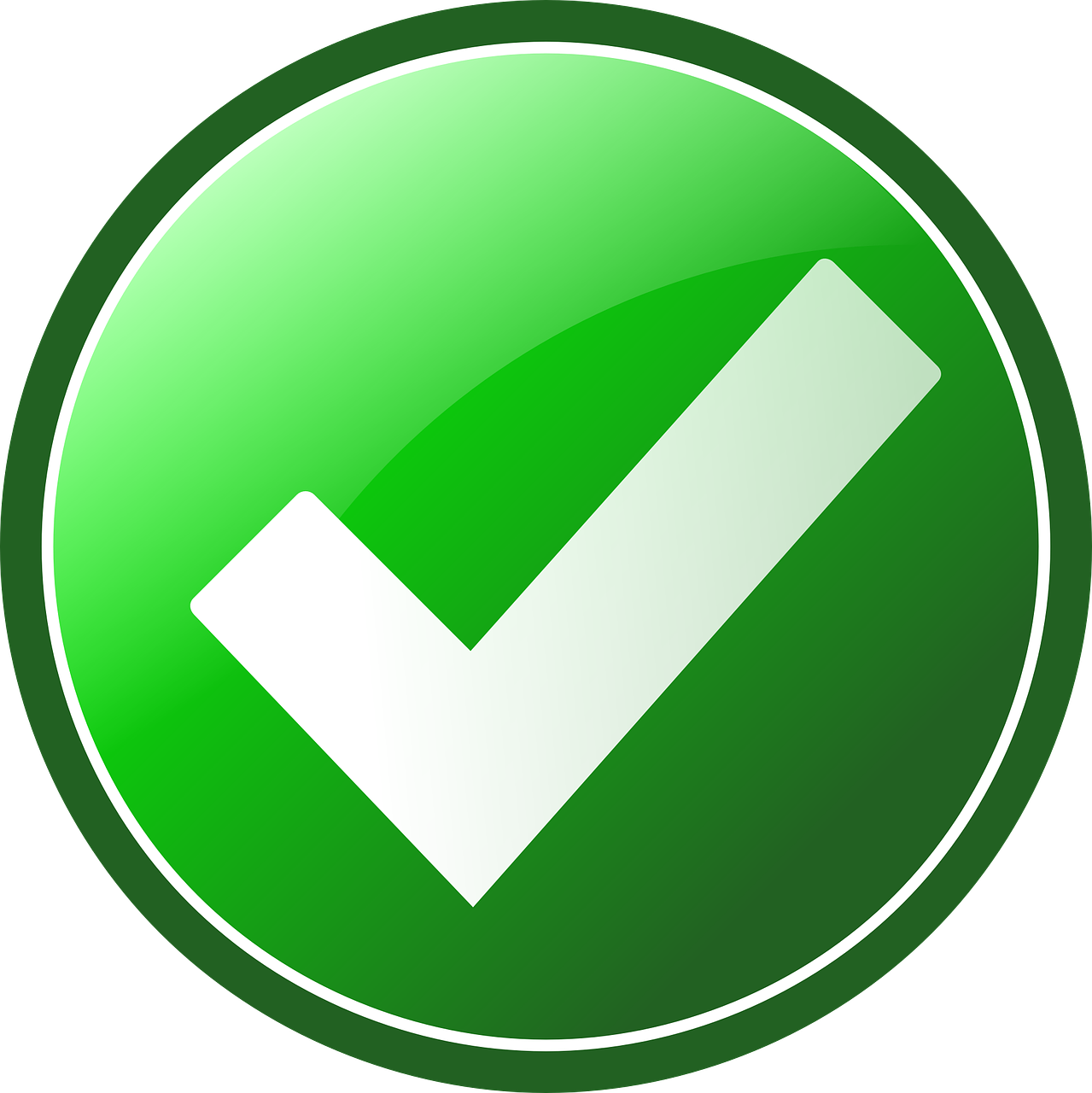 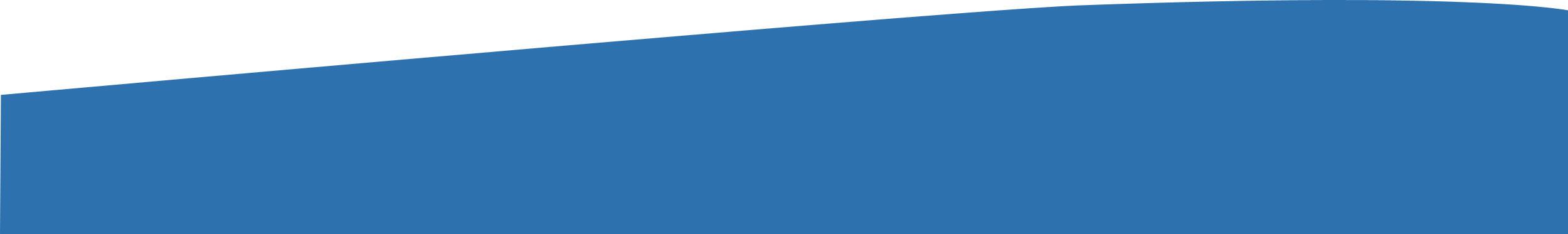 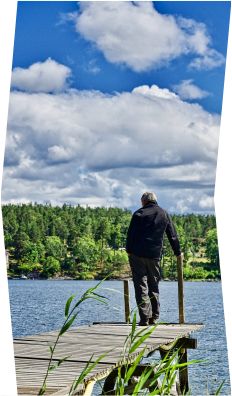 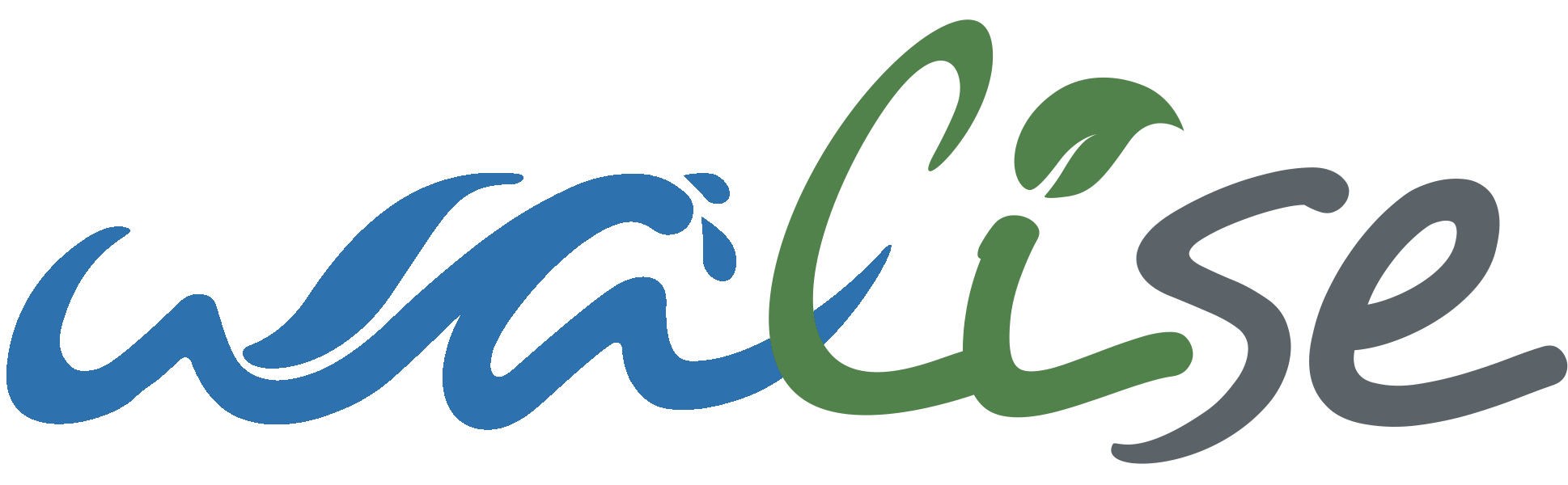 Információn alapuló
döntés és működés
Kockázat: alacsony
Rendszerstressz: alacsony
Fenntarthatóság: hatékony
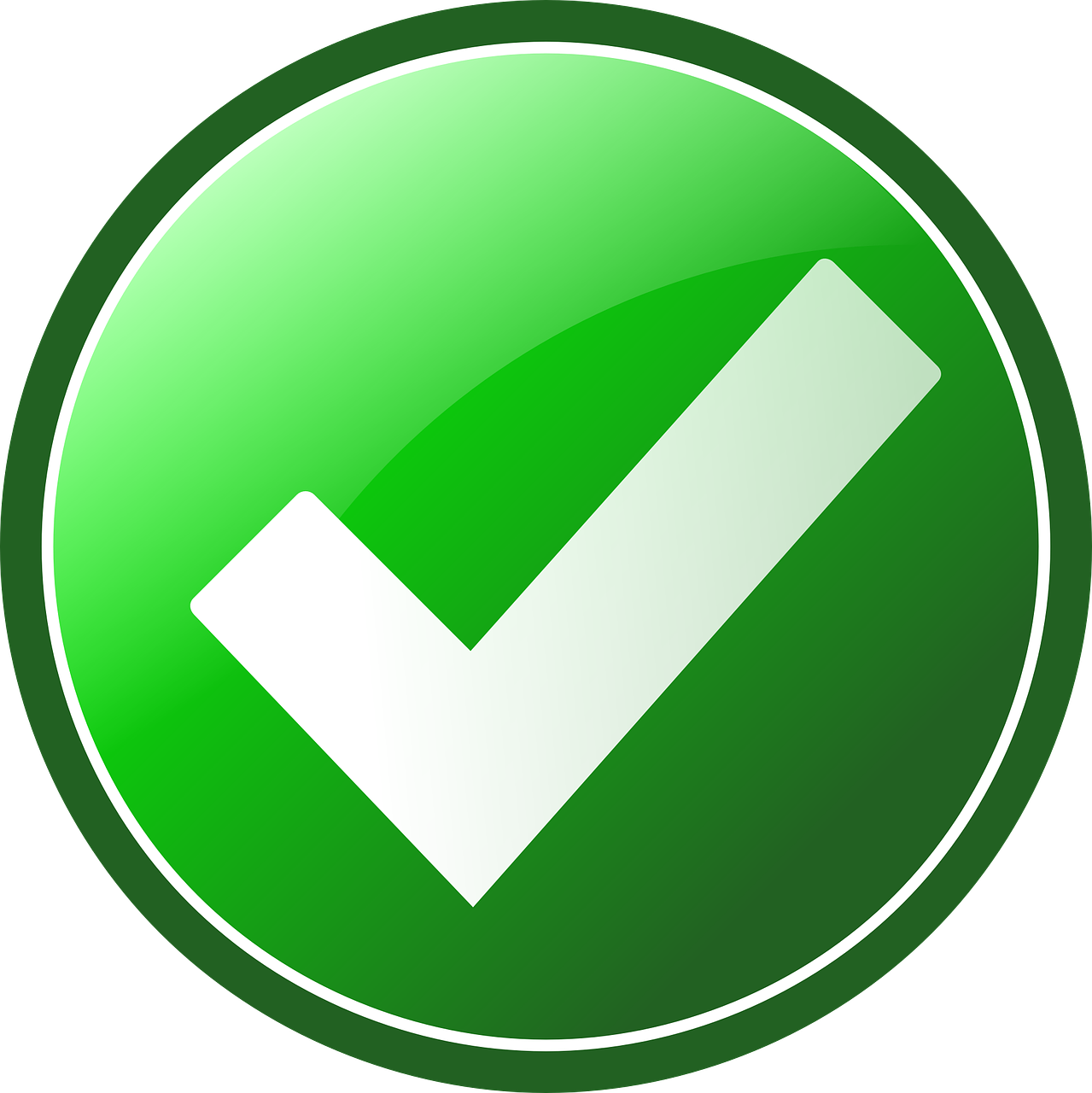 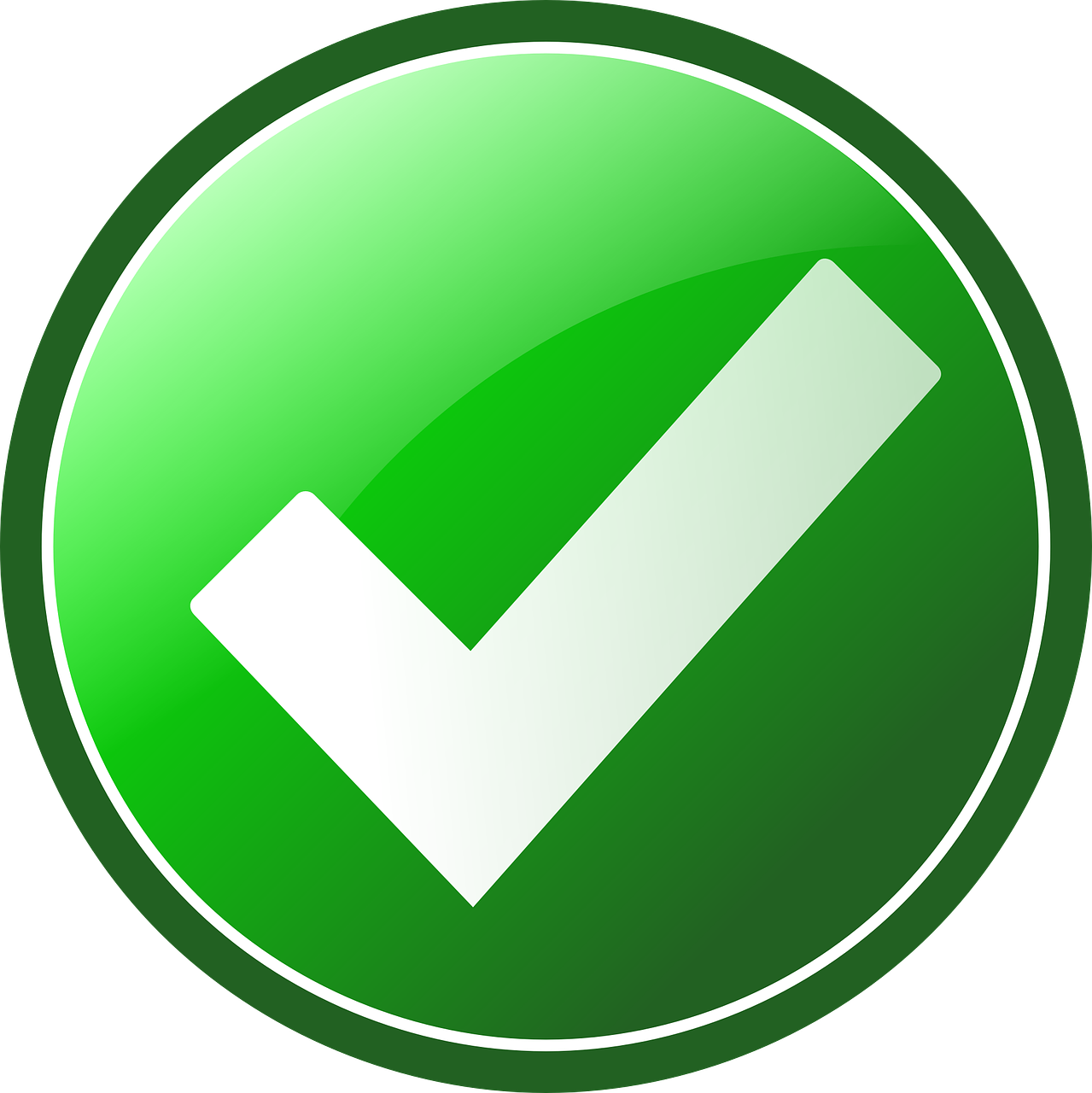 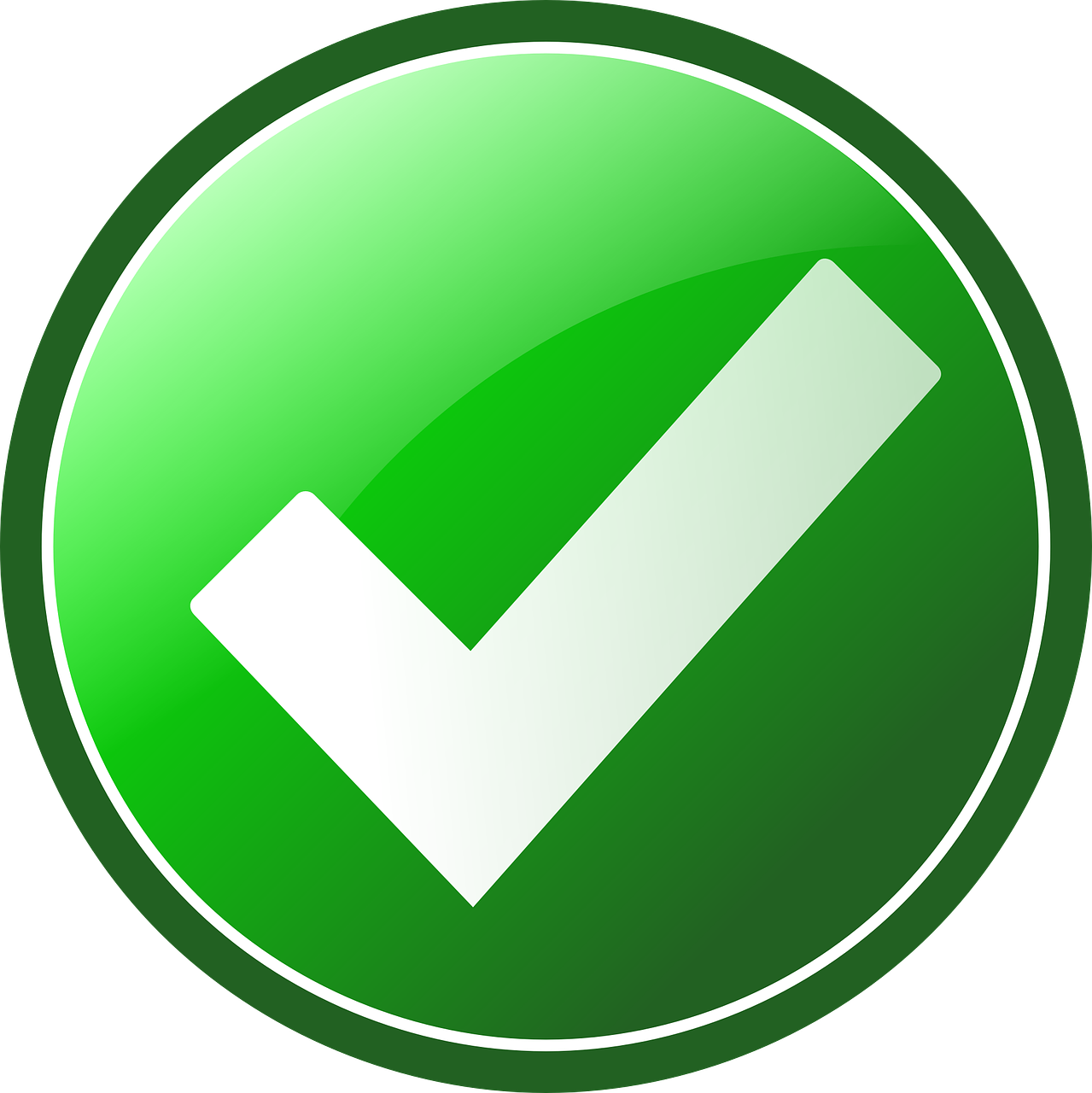 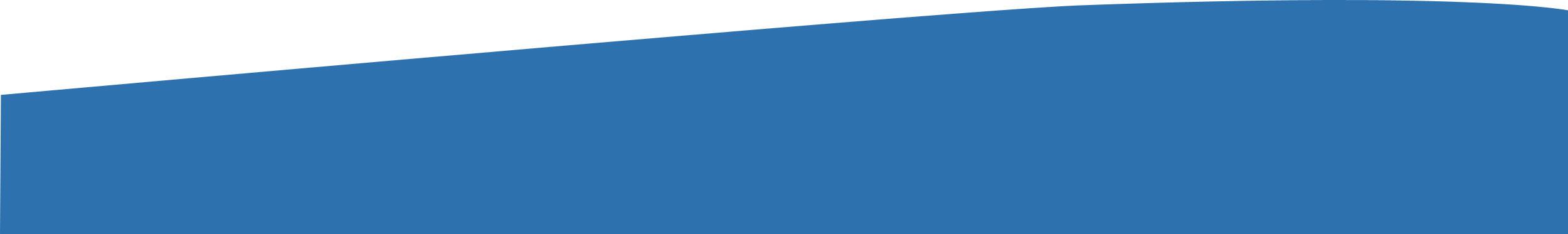 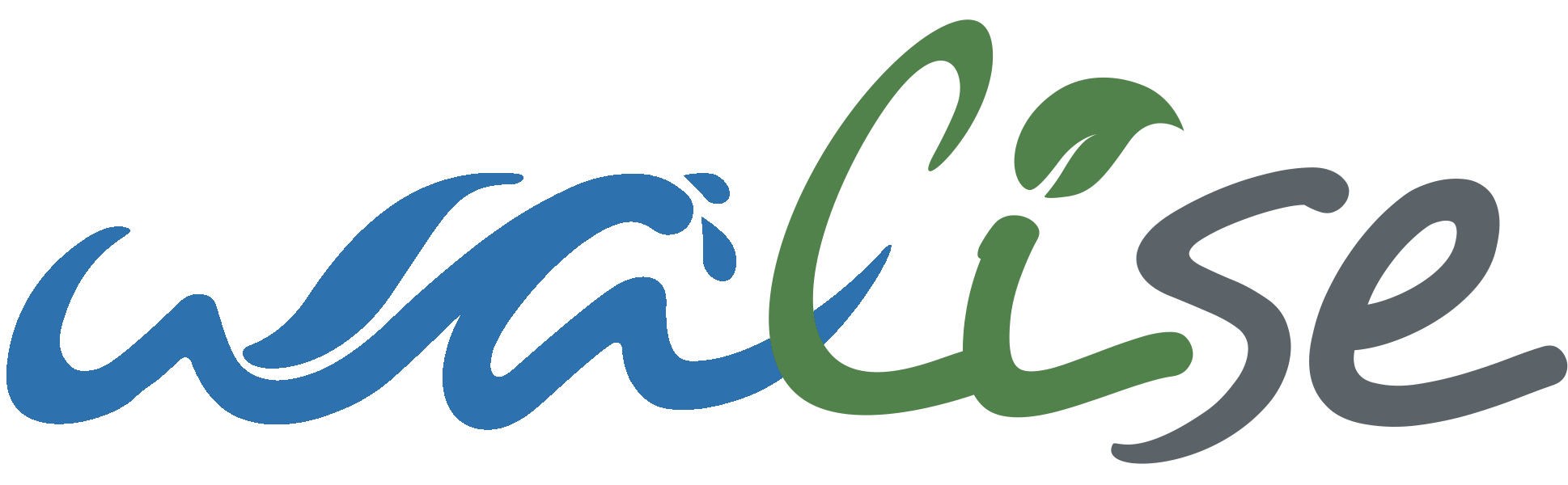 Információn alapuló
döntés és működés
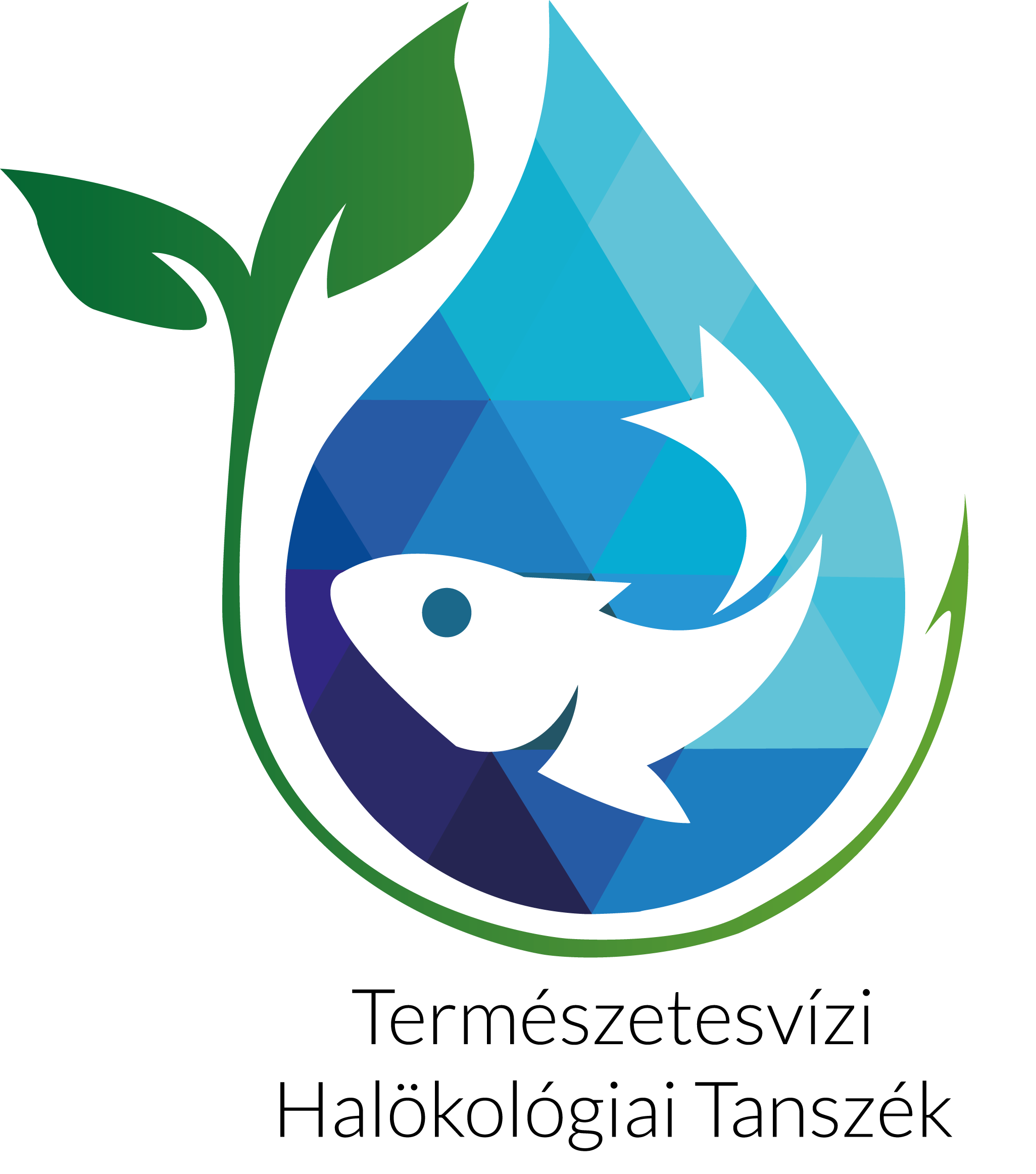 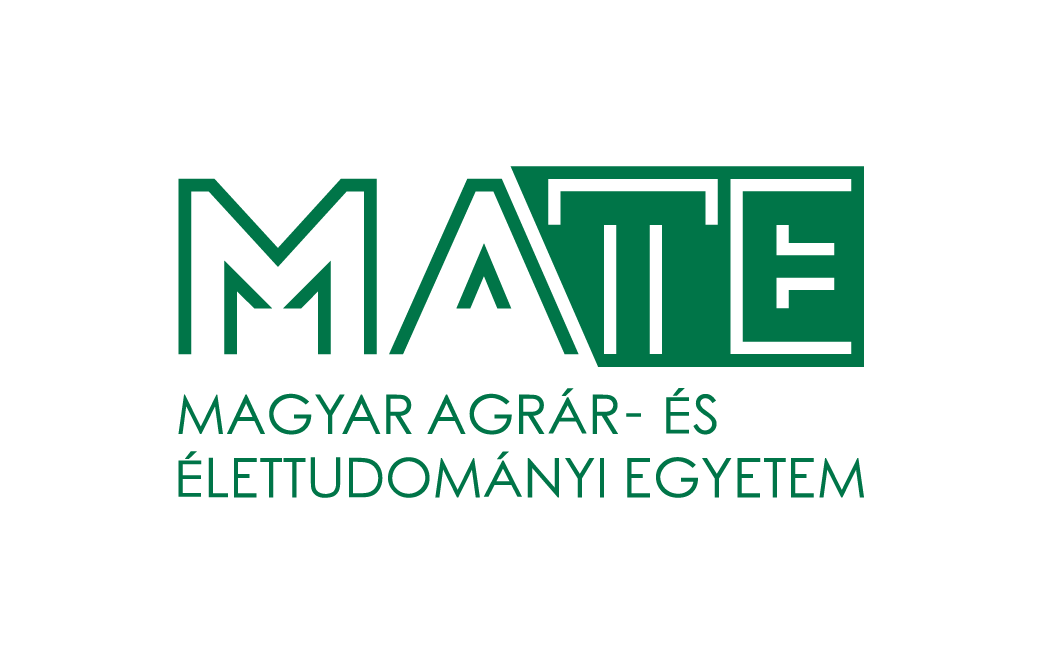 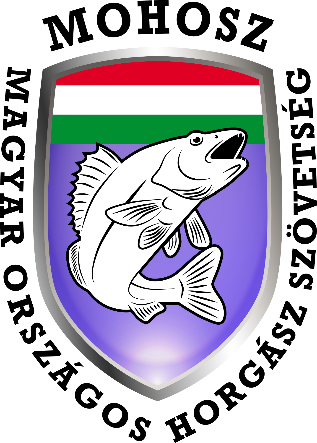 Kockázat: alacsony
Rendszerstressz: alacsony
Fenntarthatóság: hatékony
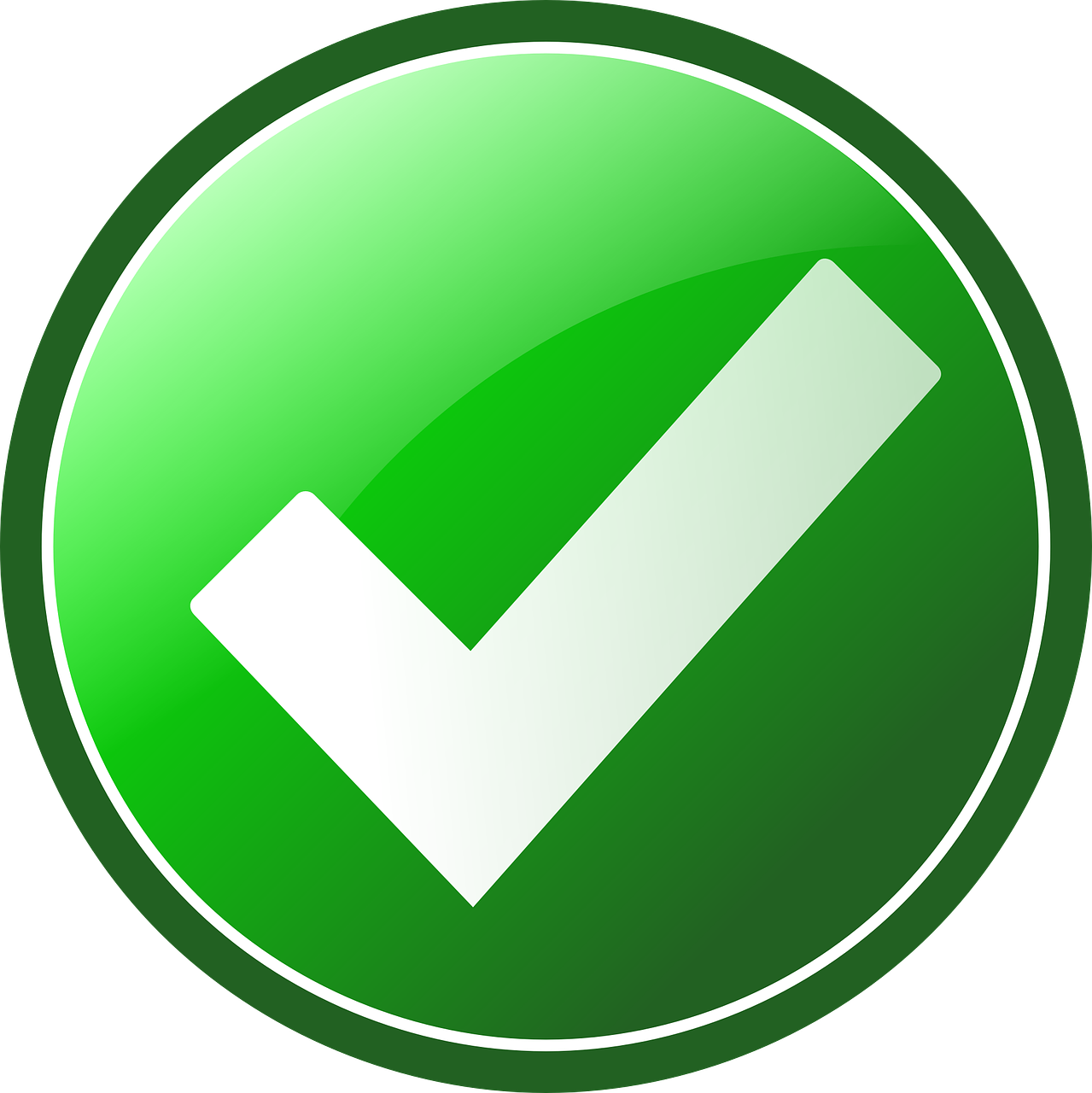 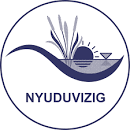 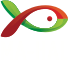 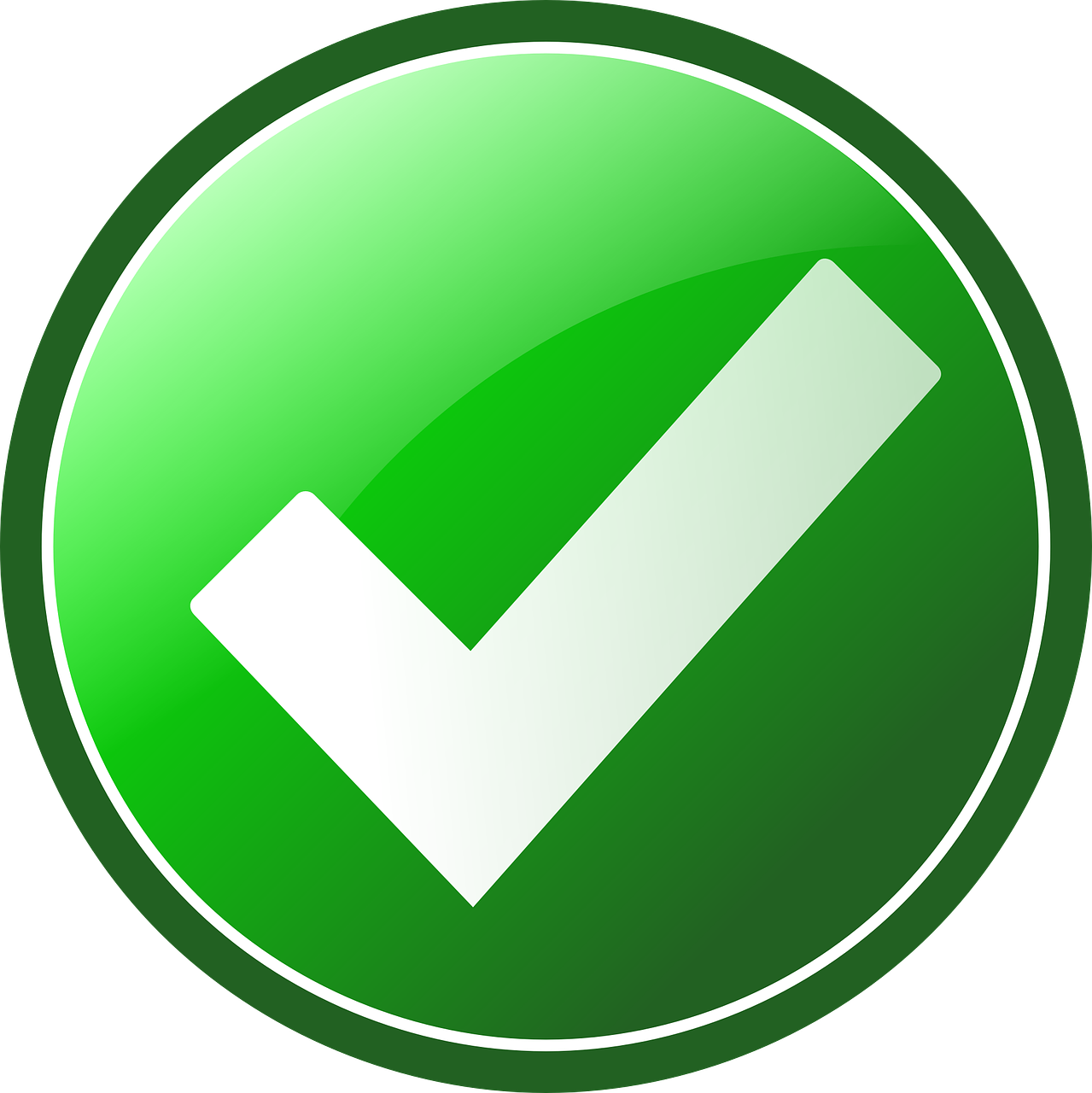 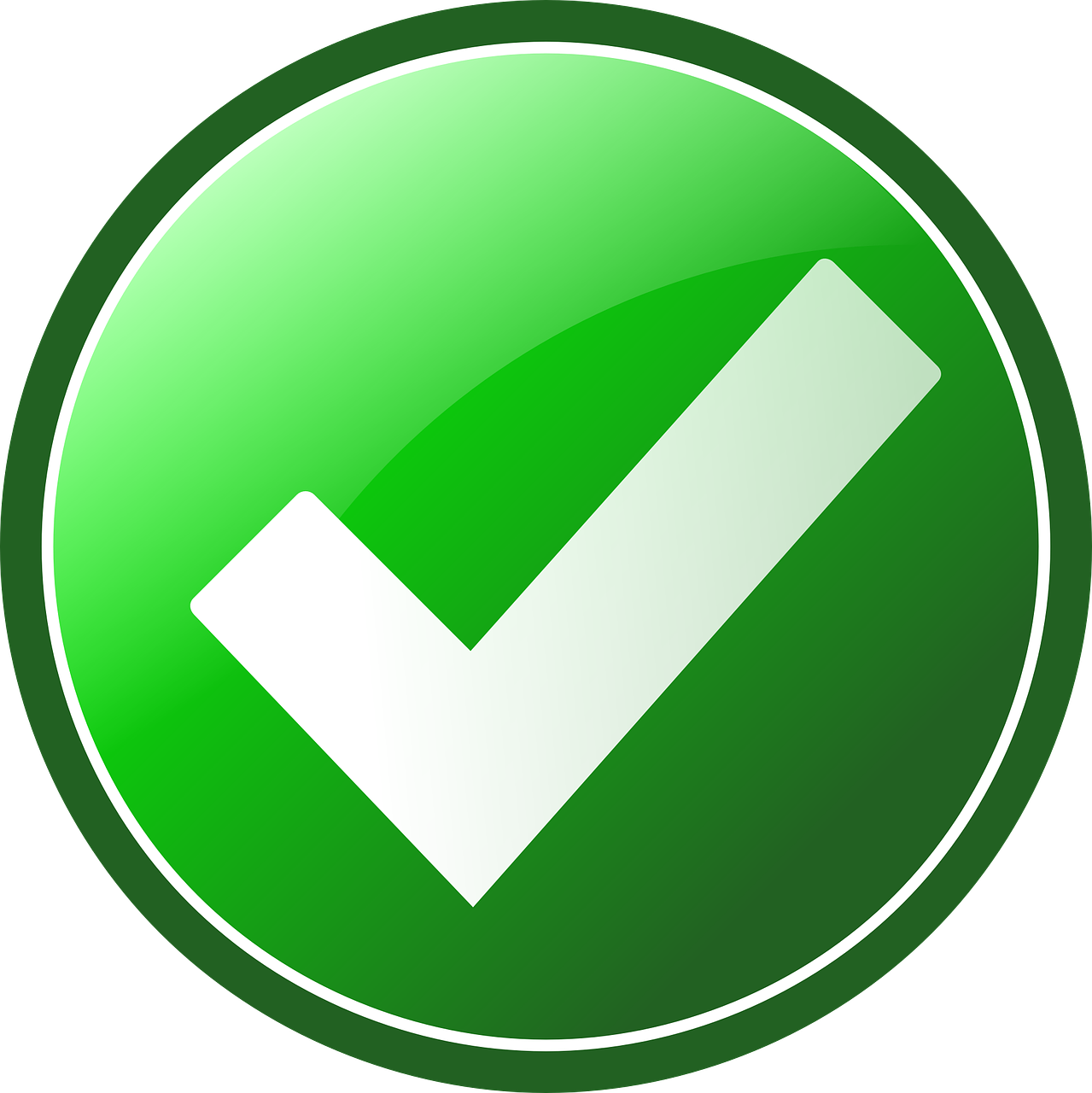 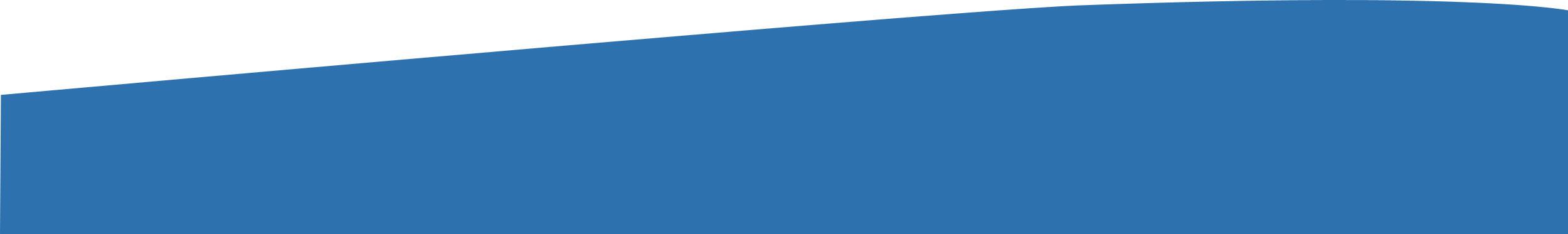 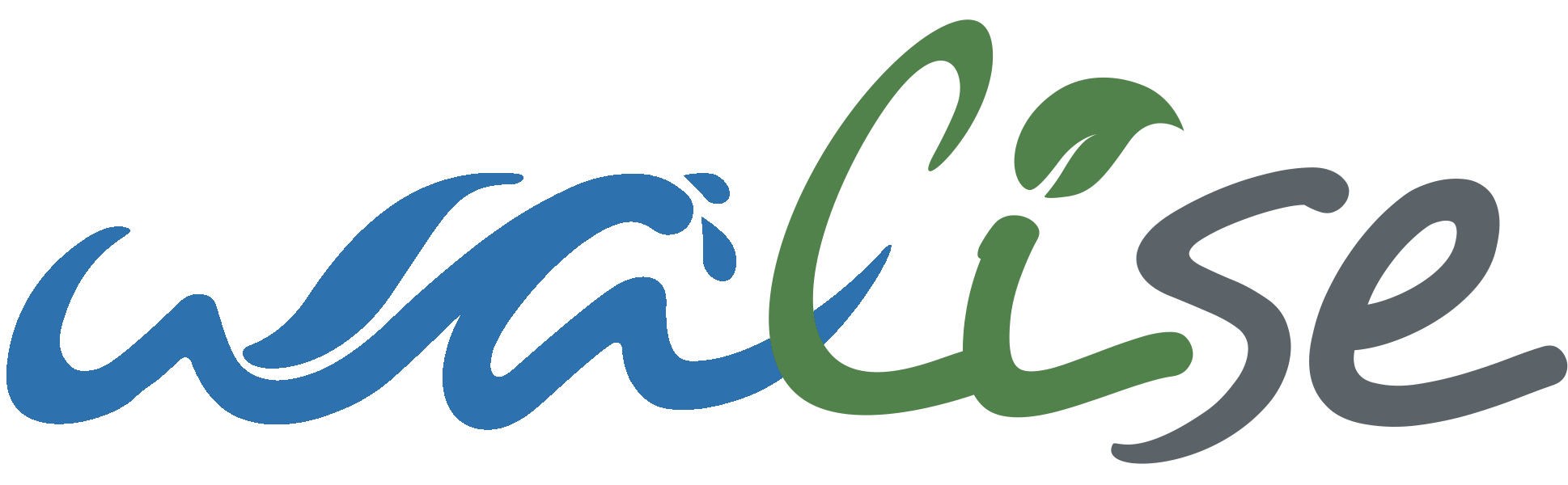 Mi az a WALISE?
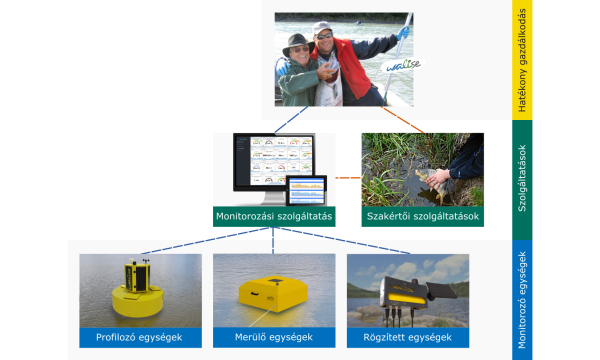 jó döntési
képesség
Autonóm vízminőség monitoring és korai 
előrejelző rendszer
információ
CE, ISO 9001, ISO 27001hajózási útvonalra telepíthető
adat
környezeti paraméter
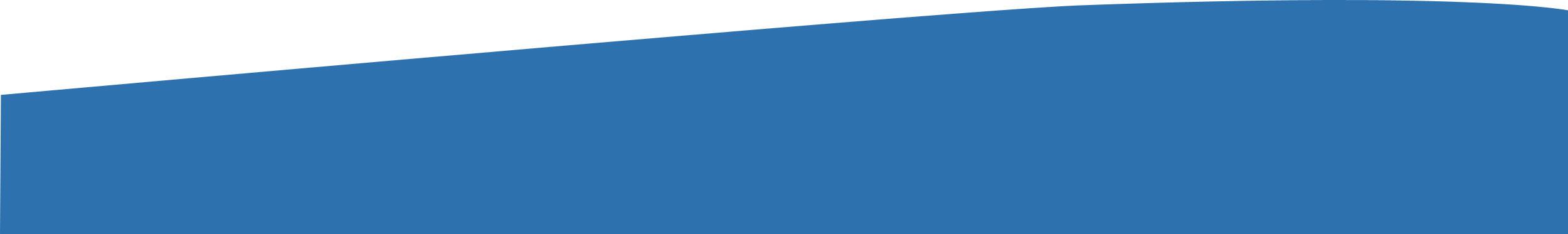 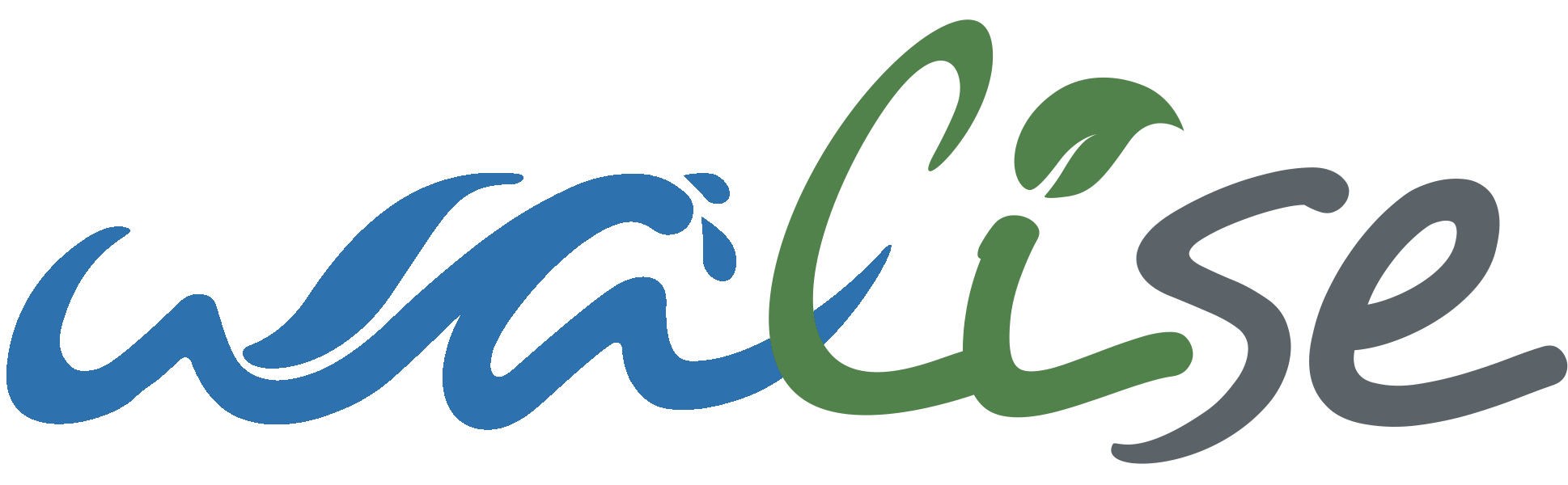 Terepi eszközök
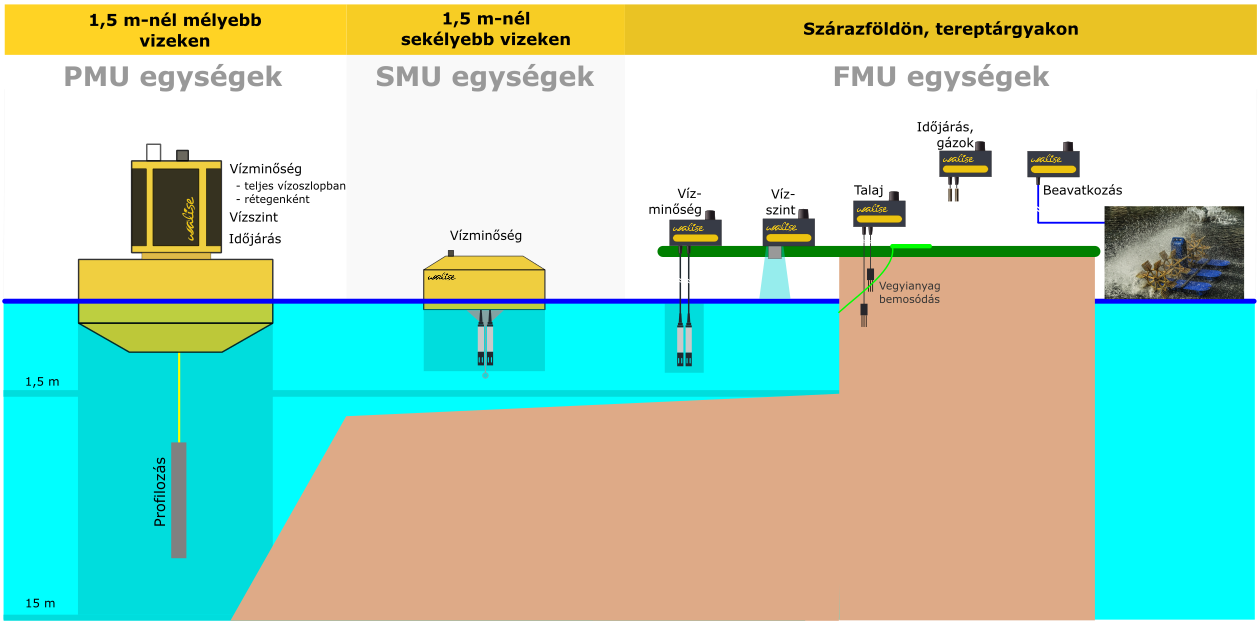 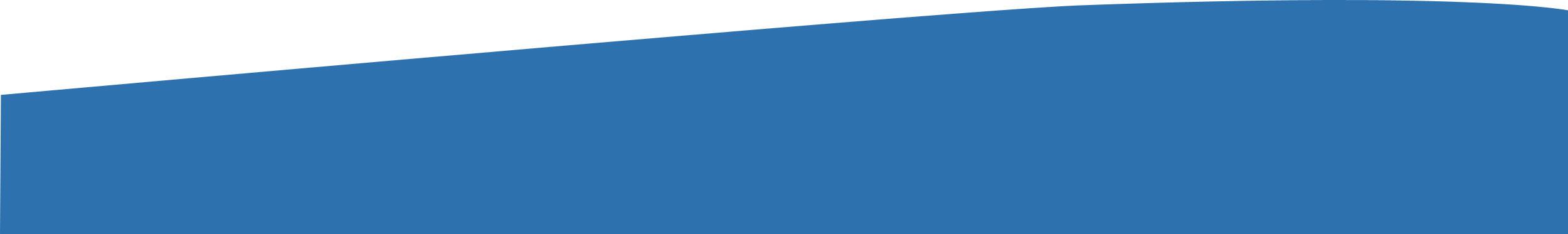 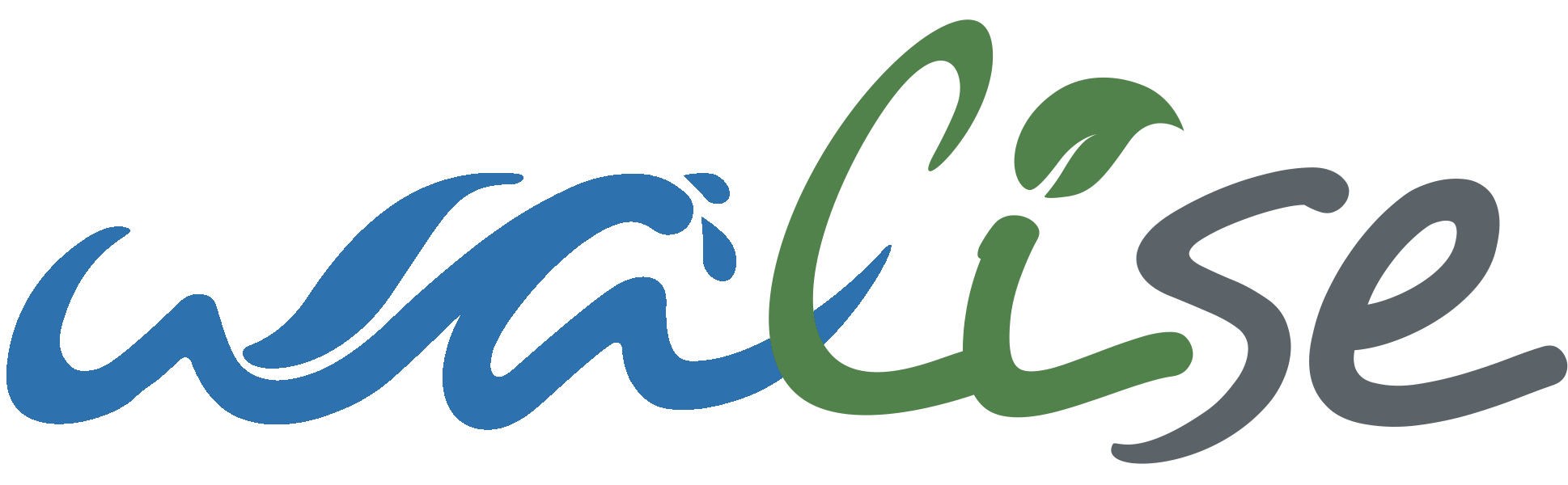 Terepi eszközök
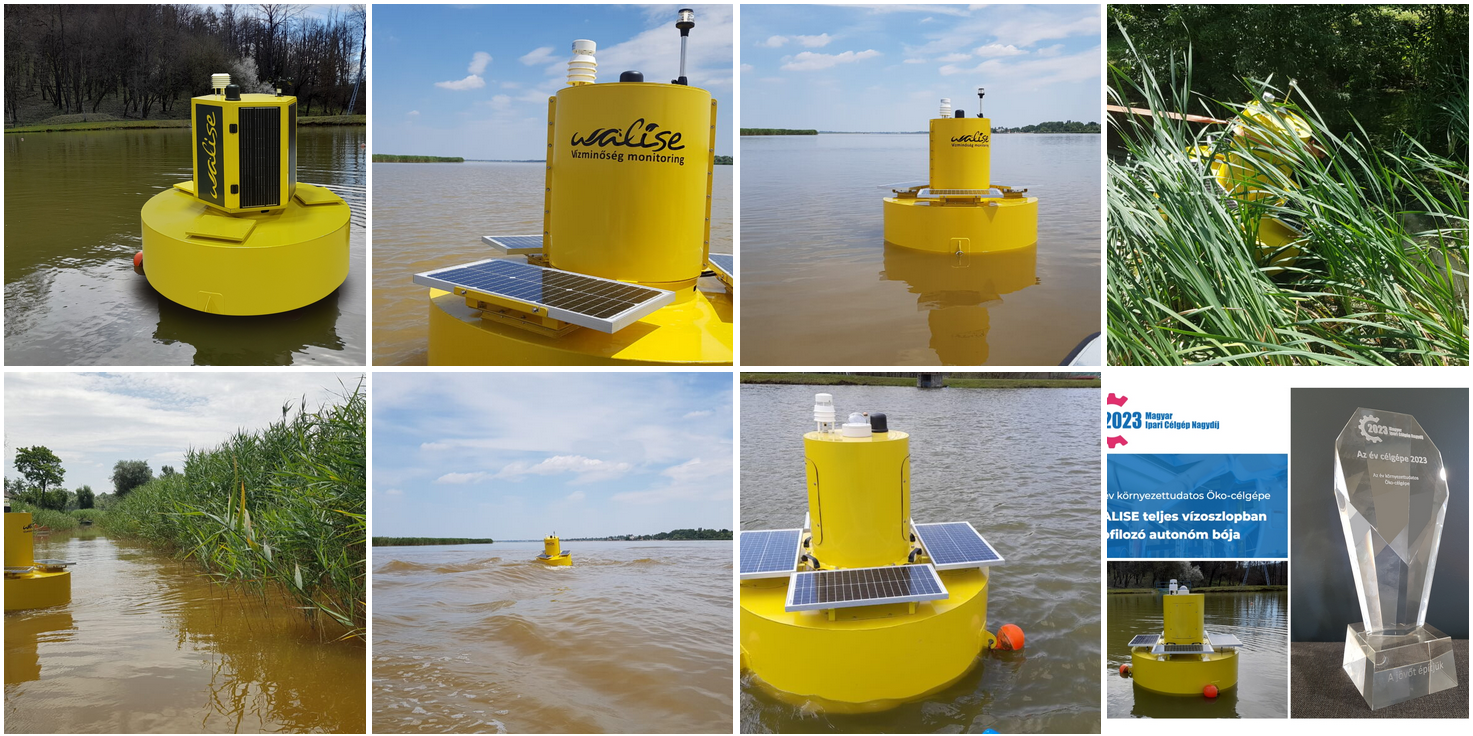 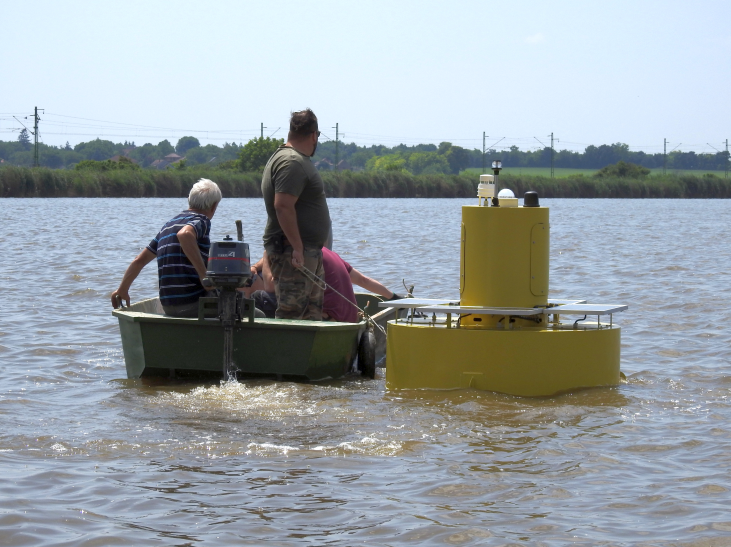 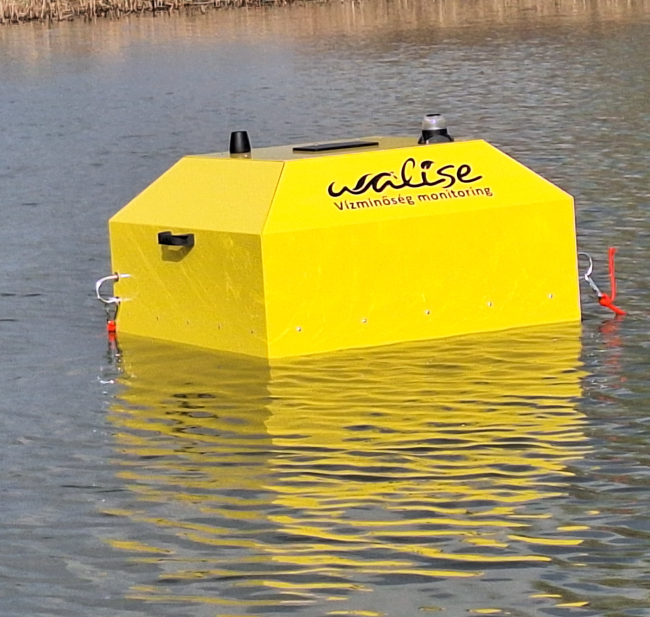 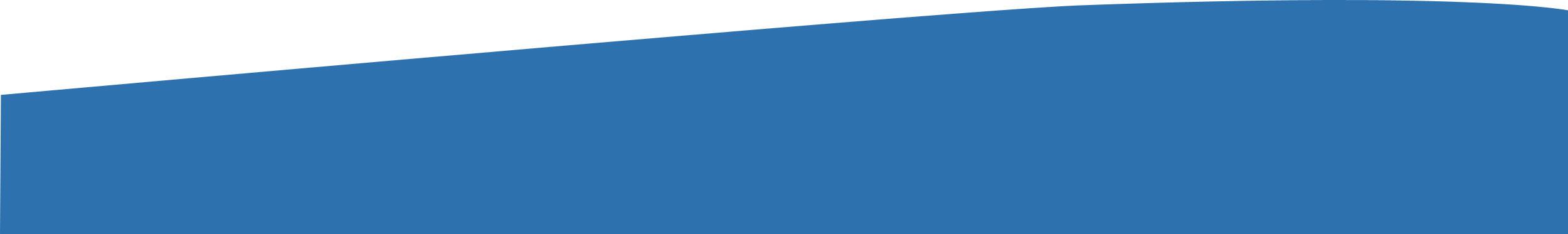 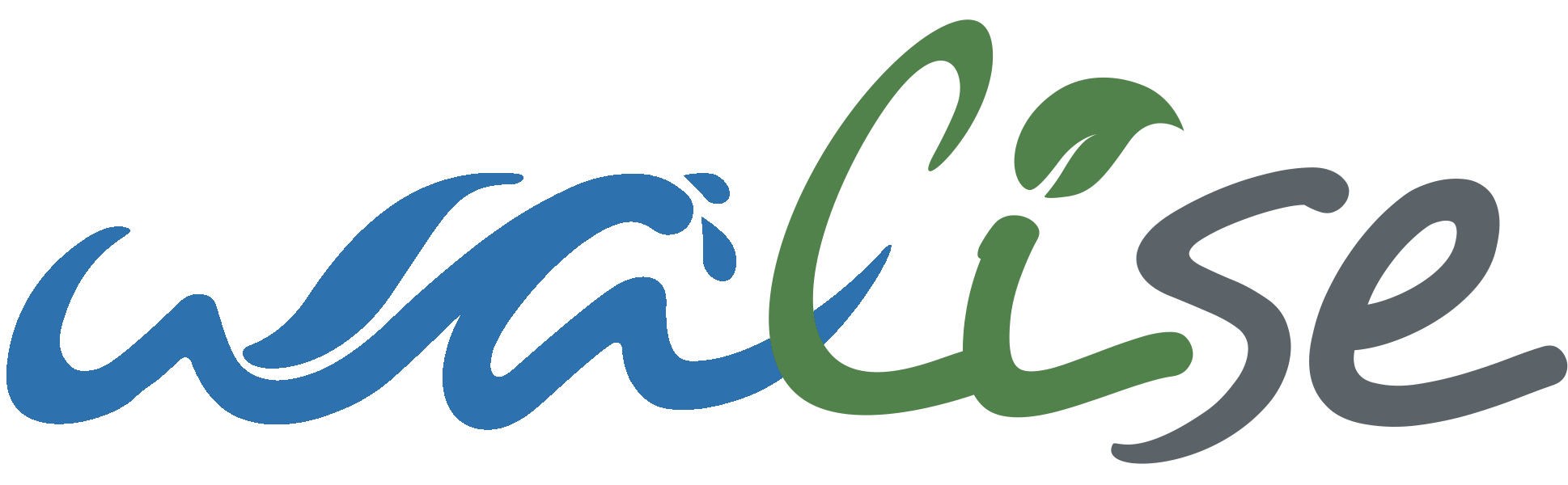 Az információképzés
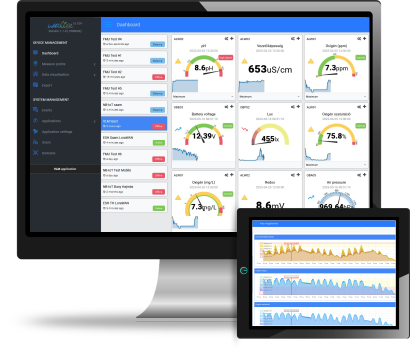 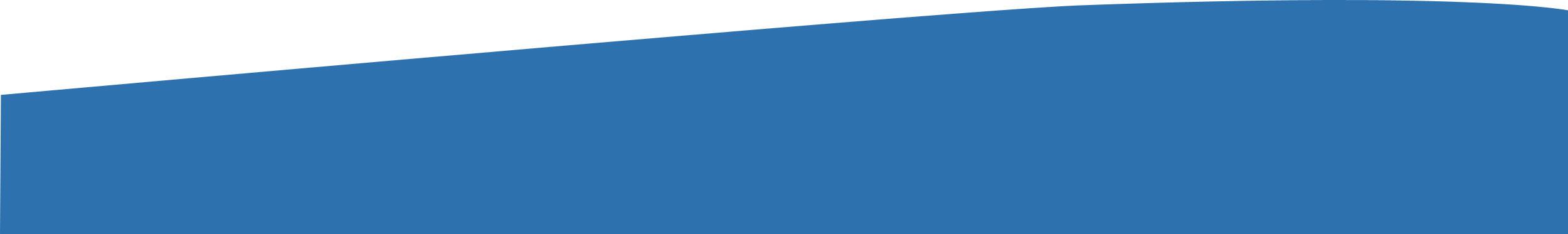 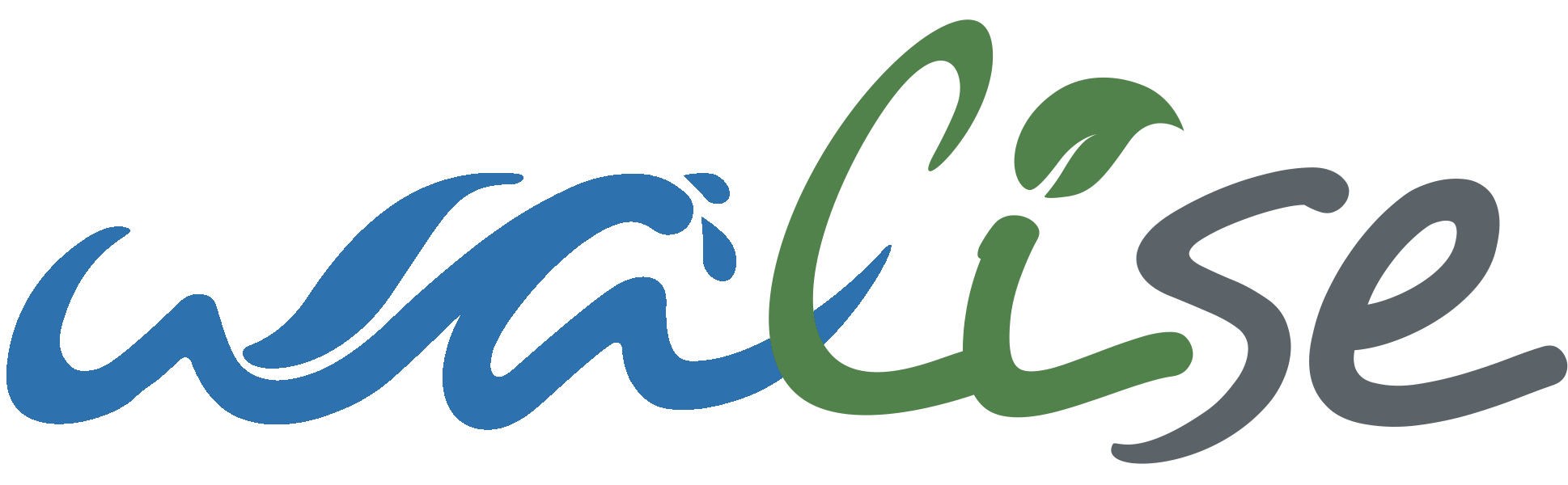 Információképzés
Előrelátás 1: 2024 tavaszi felmelegedés 50 cm mélyen, egy hazai tavon 15 perces monitoring
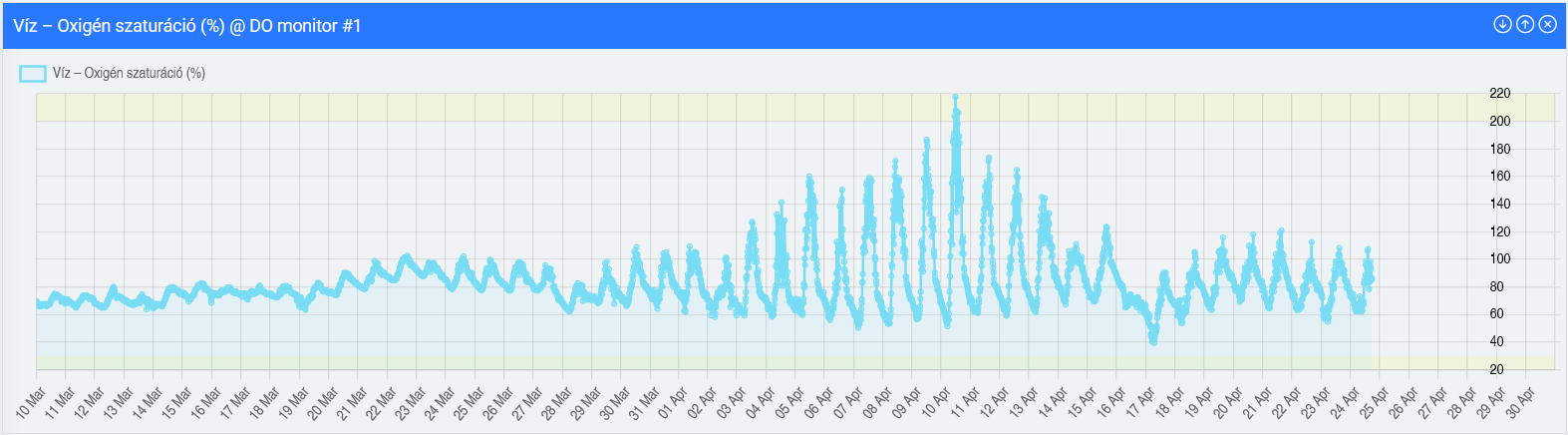 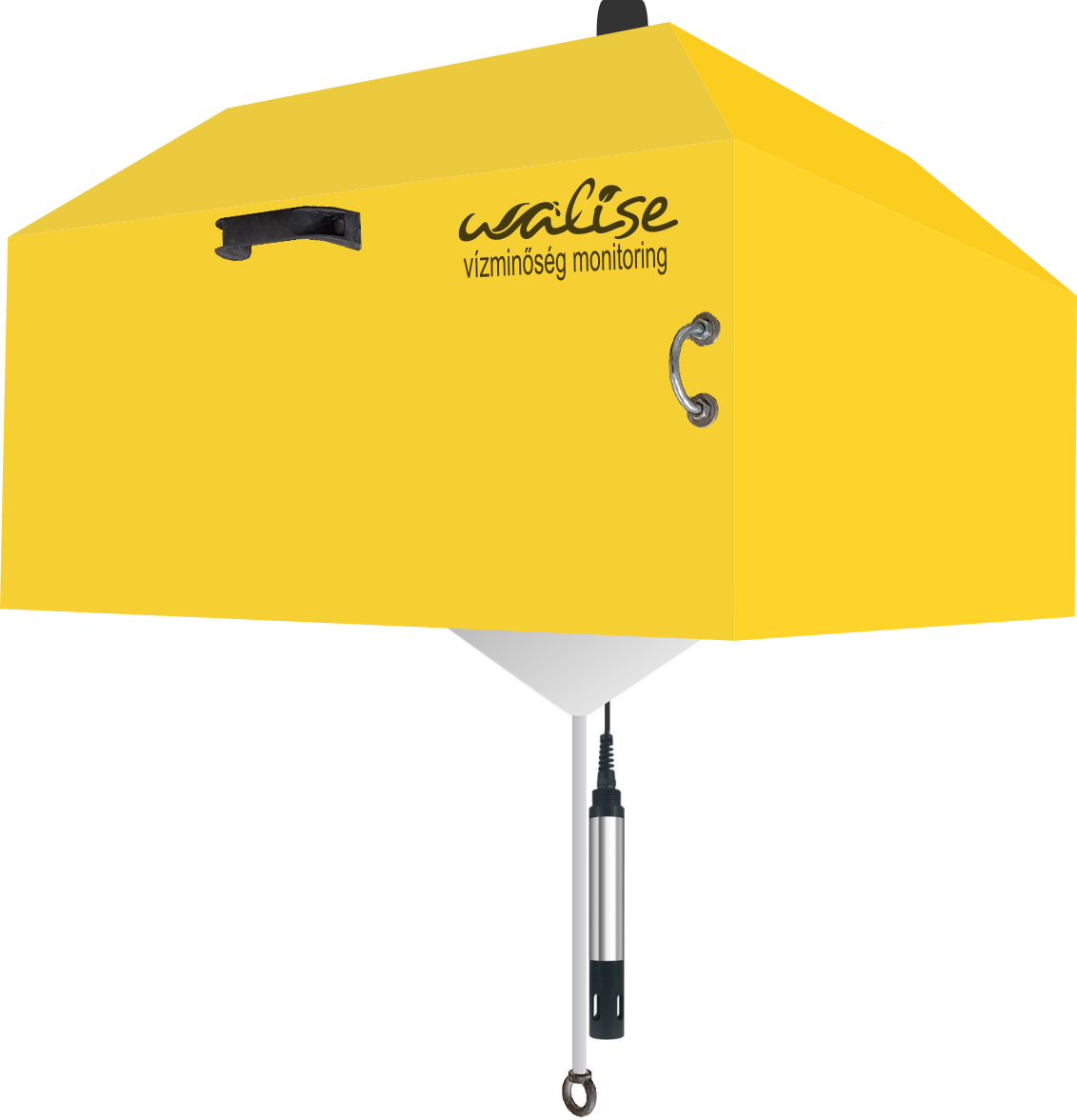 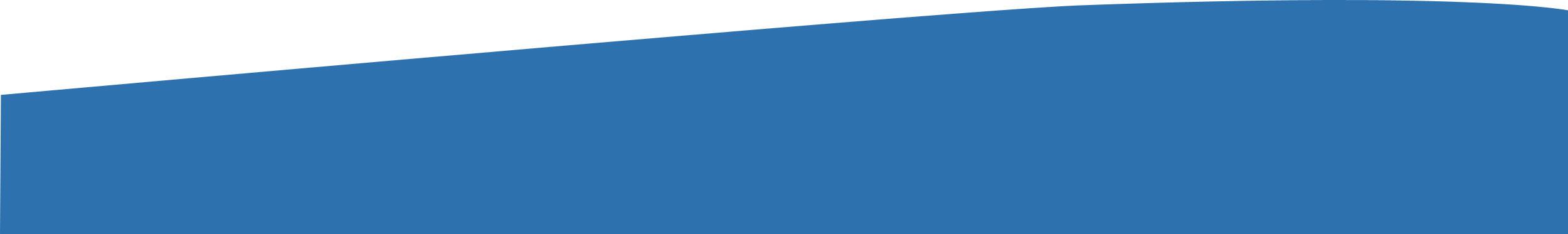 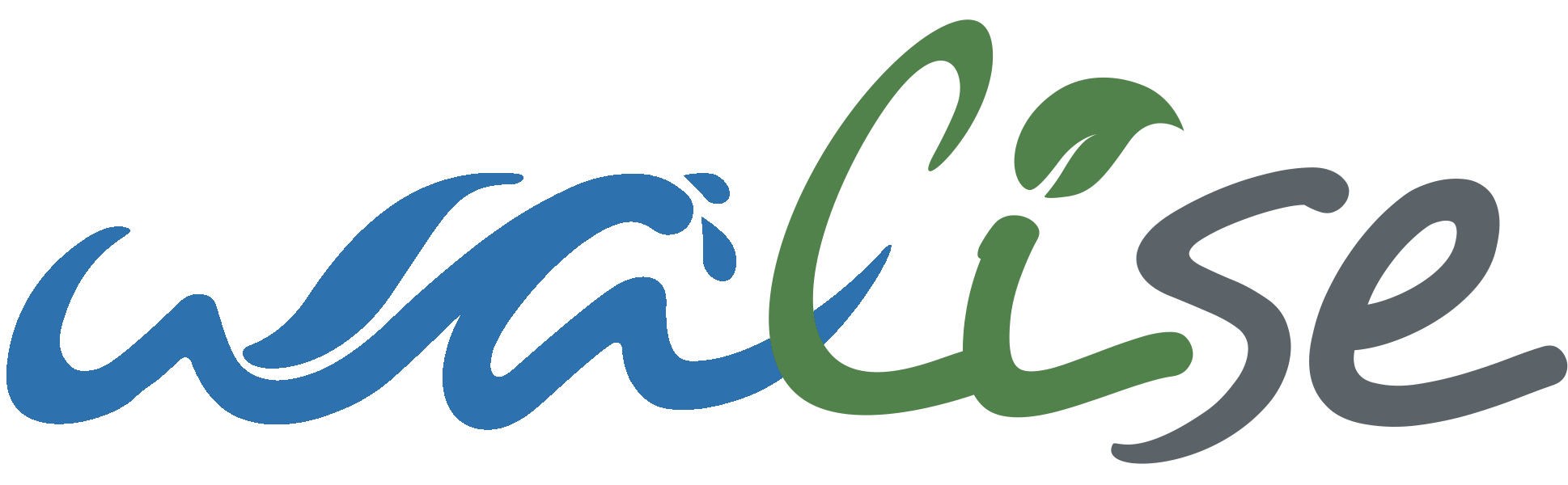 Információképzés
Előrelátás 2: napokkal előre látható a negatív trend és jelzés adható, 2023 Szept.
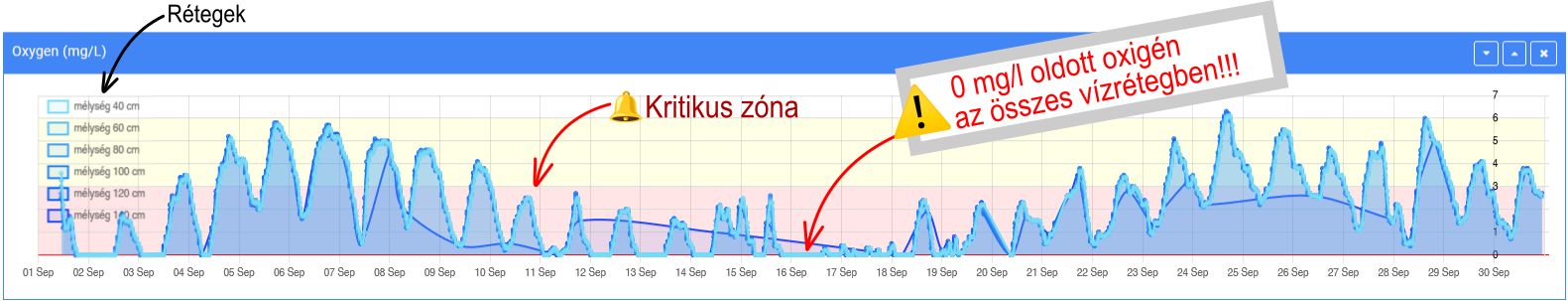 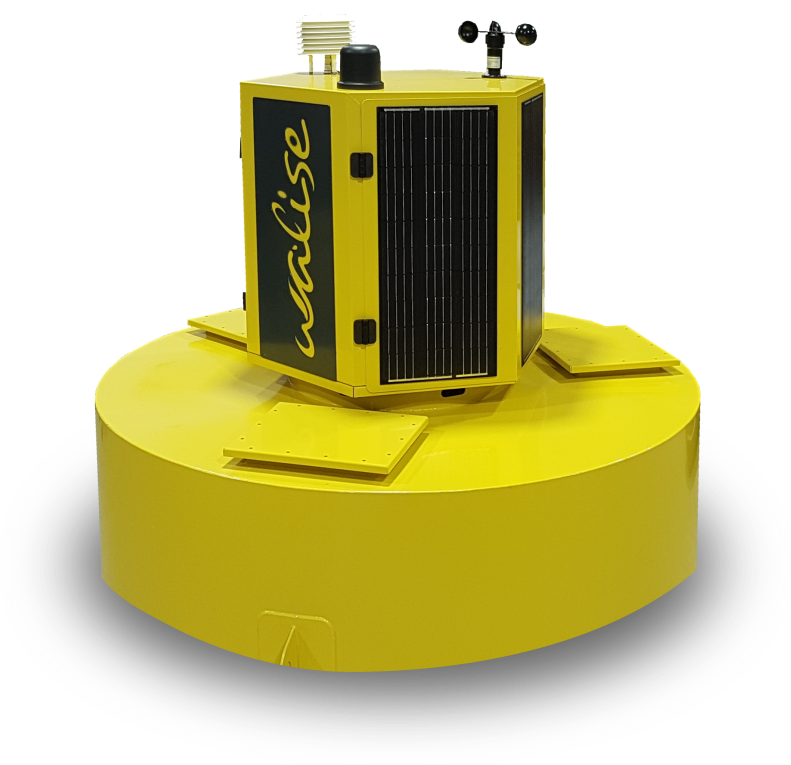 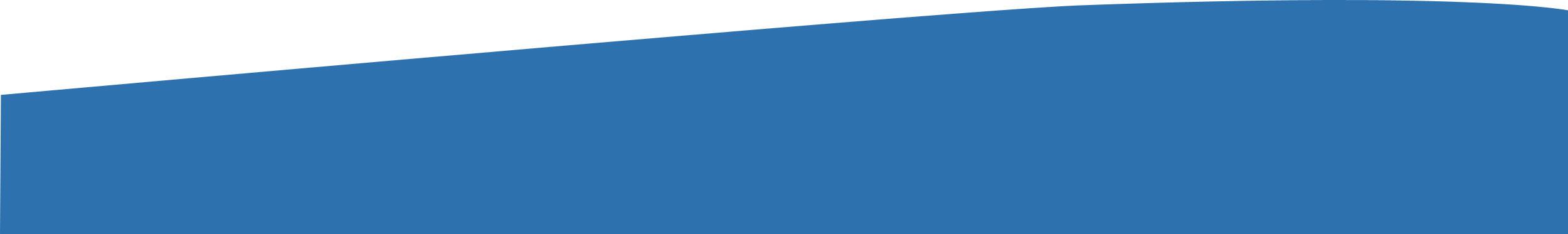 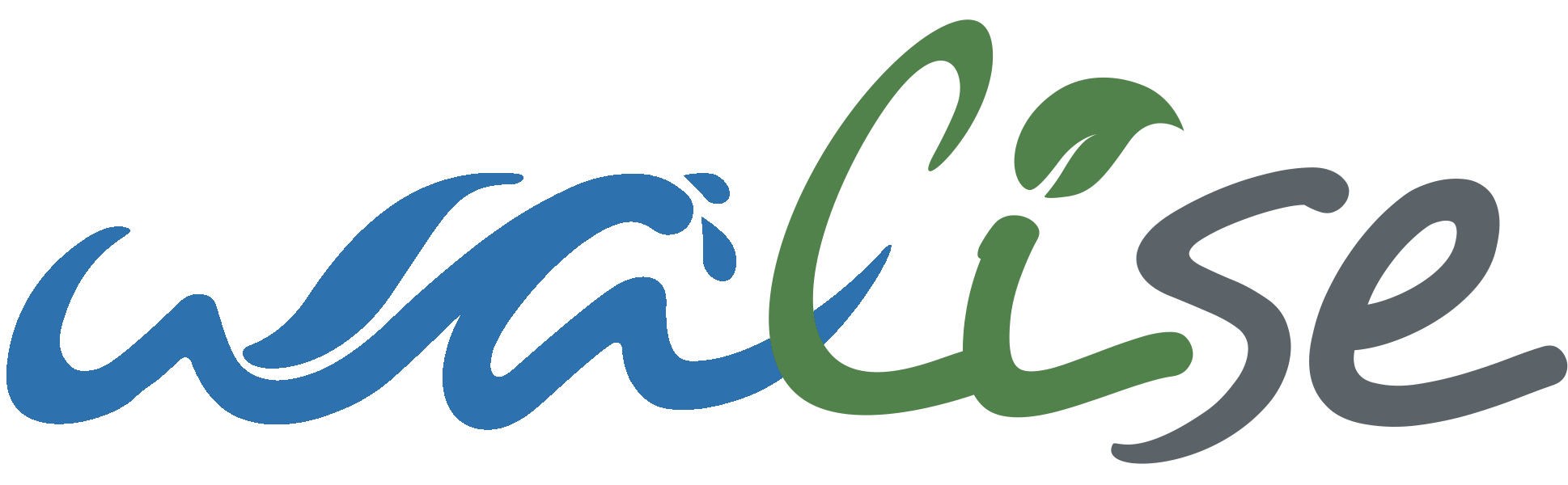 Információképzés
Rétegződés: A Velencei-tó oxigénháztartása és a szél hatása a rétegekben 2023. Aug.
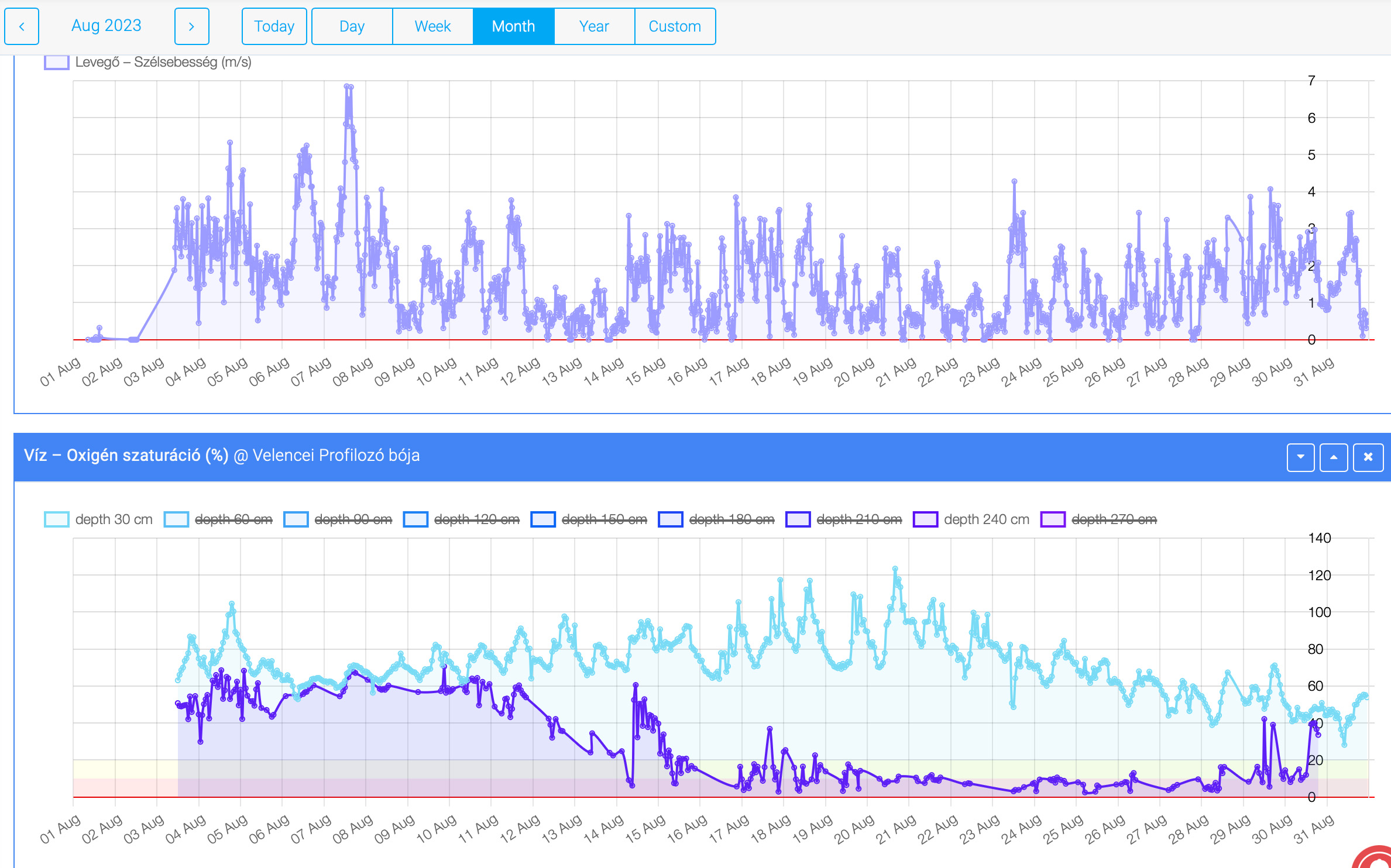 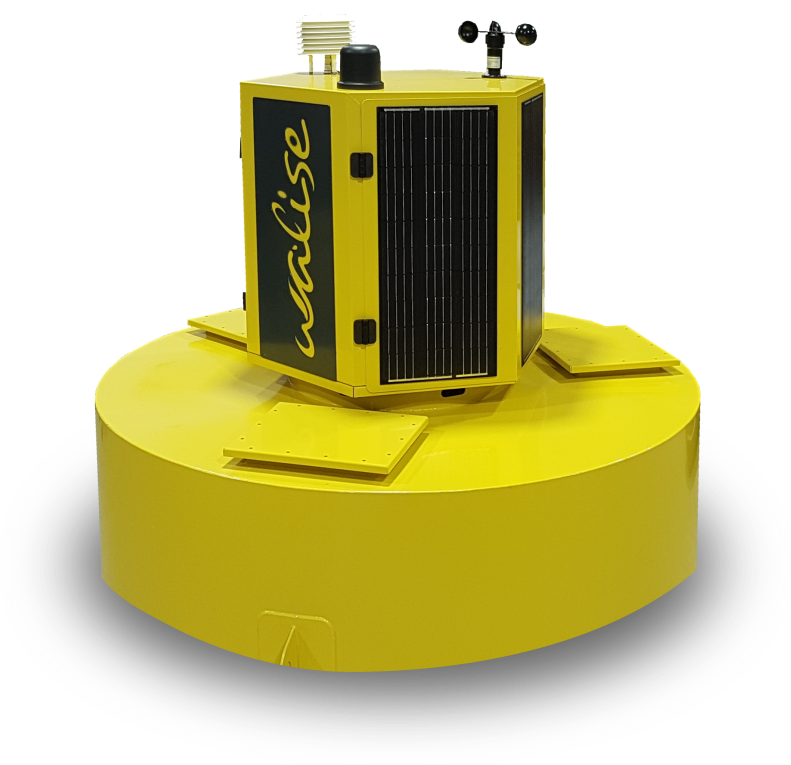 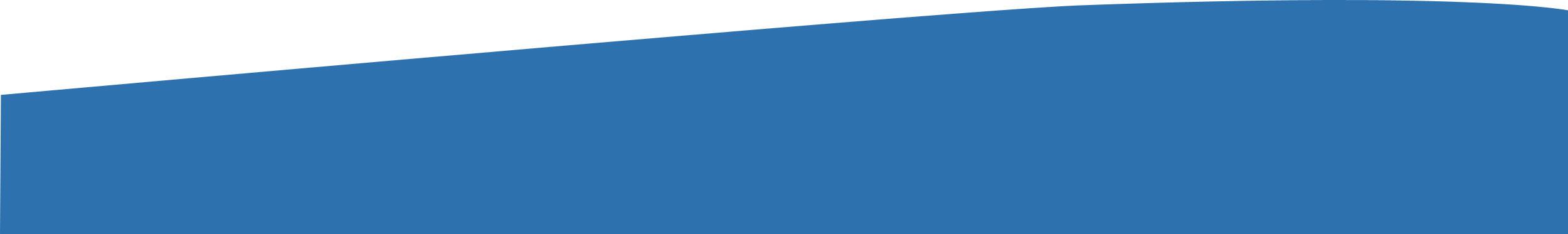 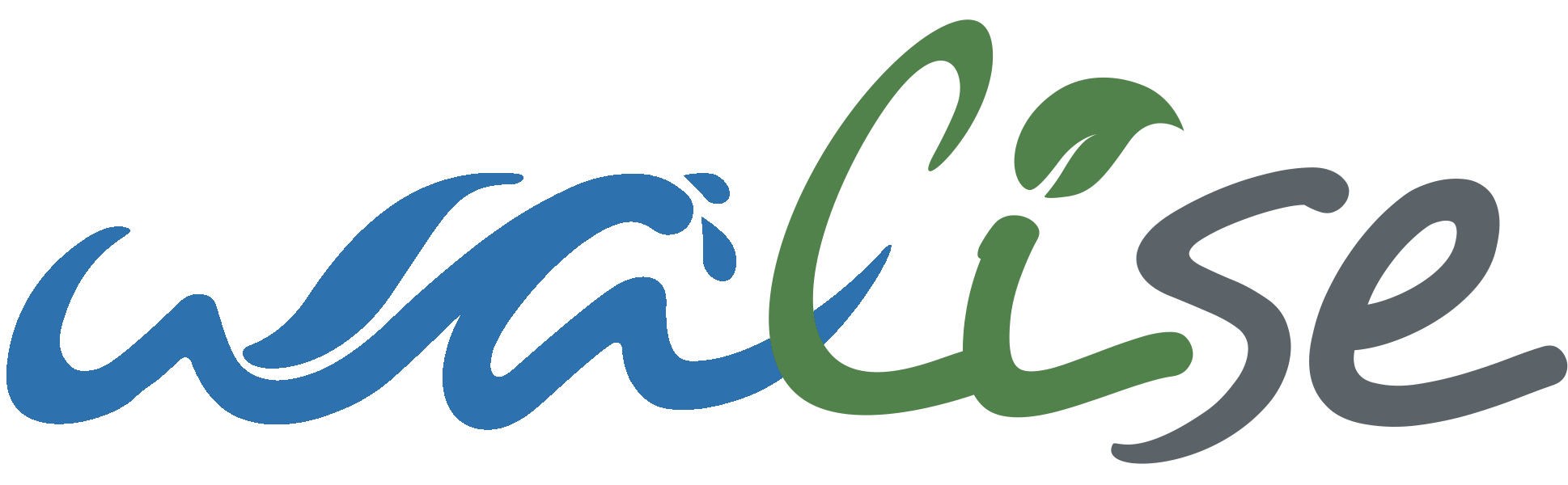 Információképzés
A természet ereje és technológiaválasztás: Jetski vs. Hidegfront a Maconkai-víztározón
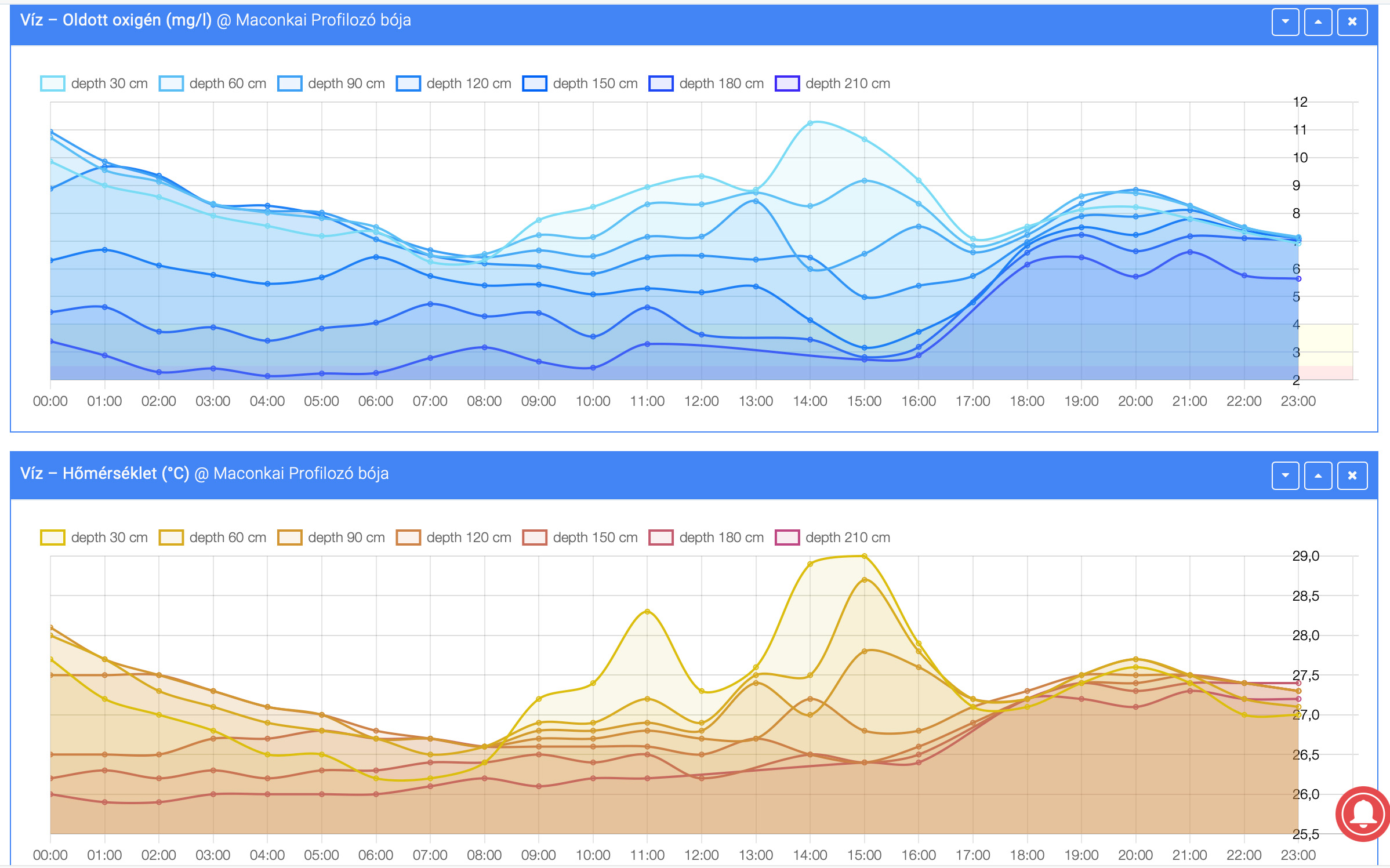 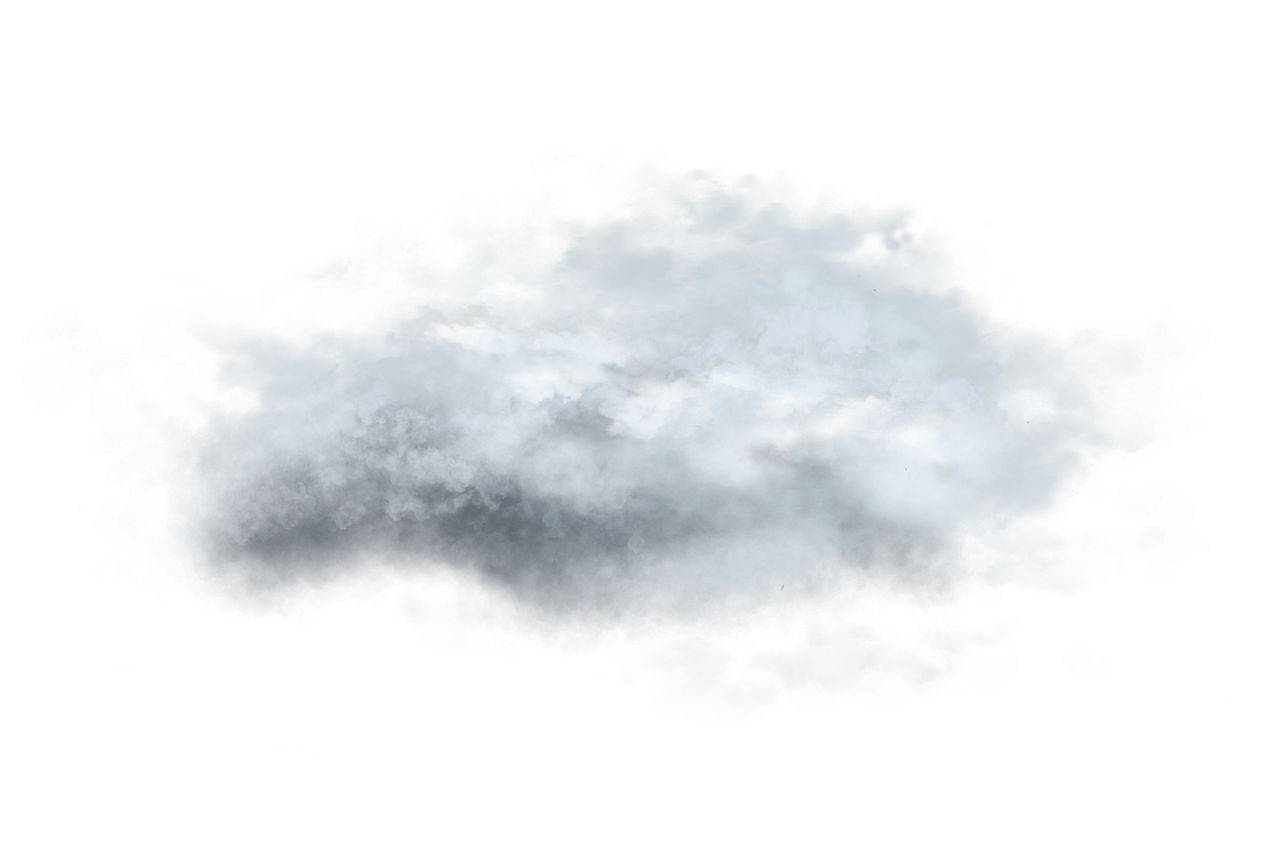 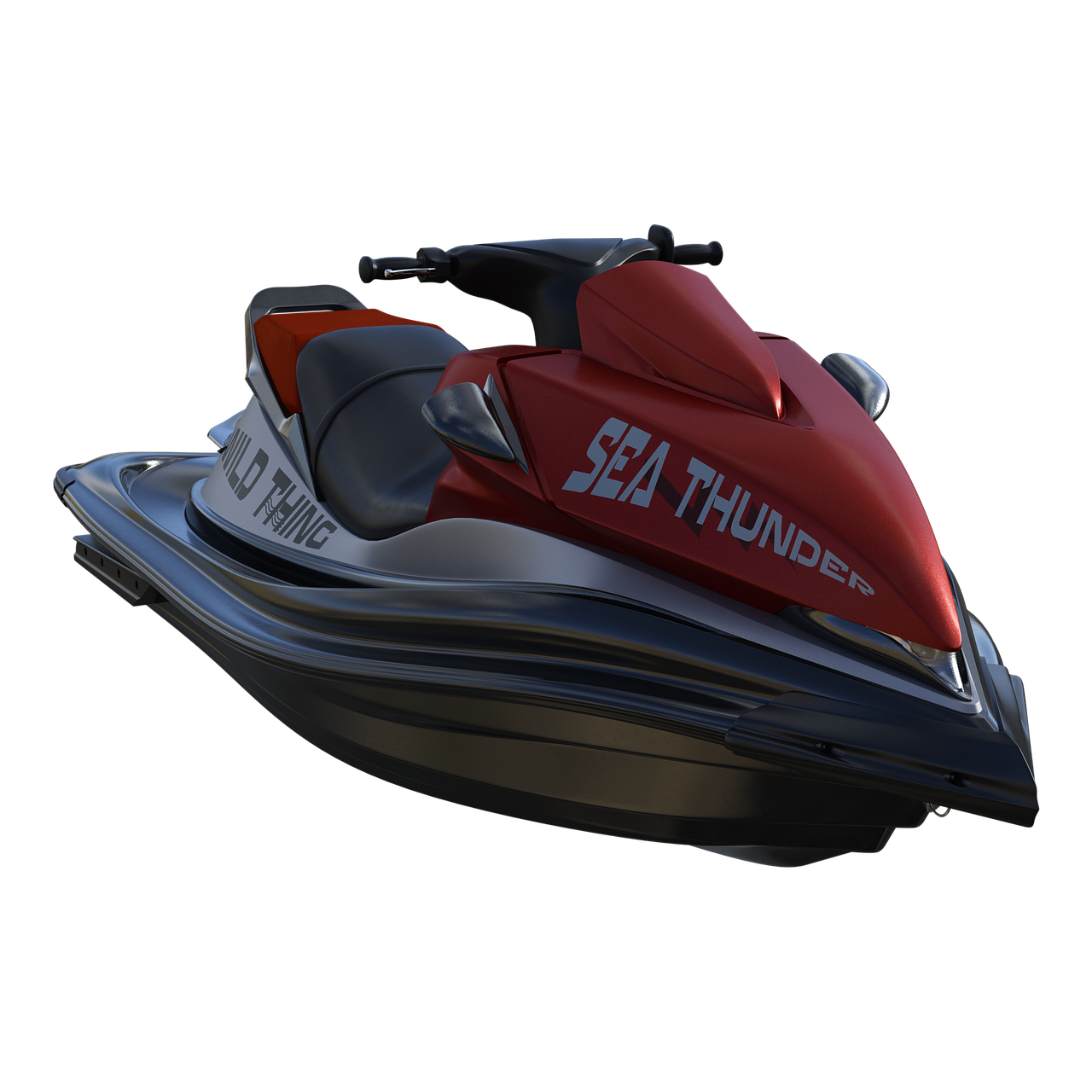 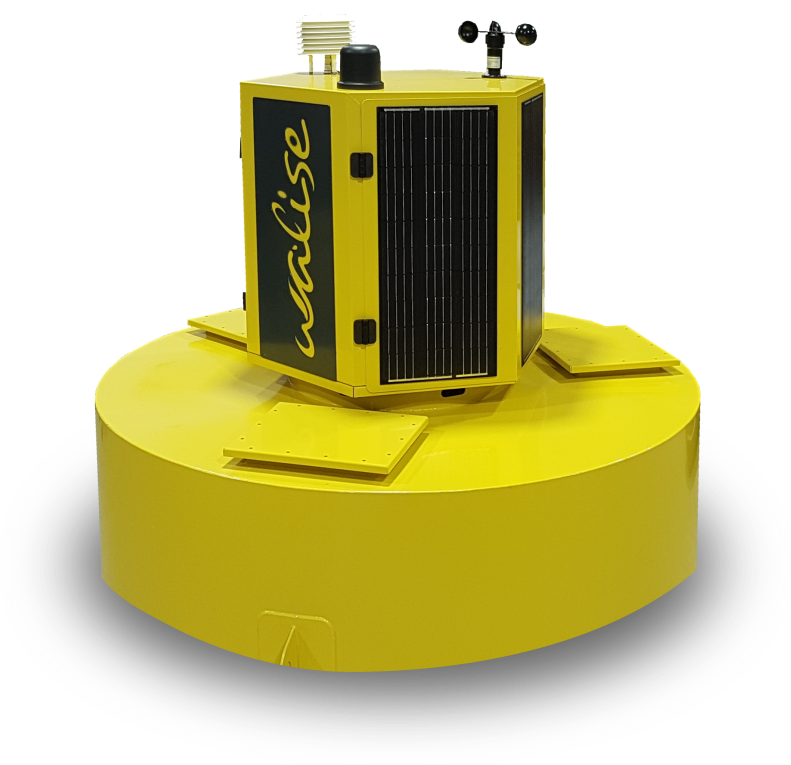 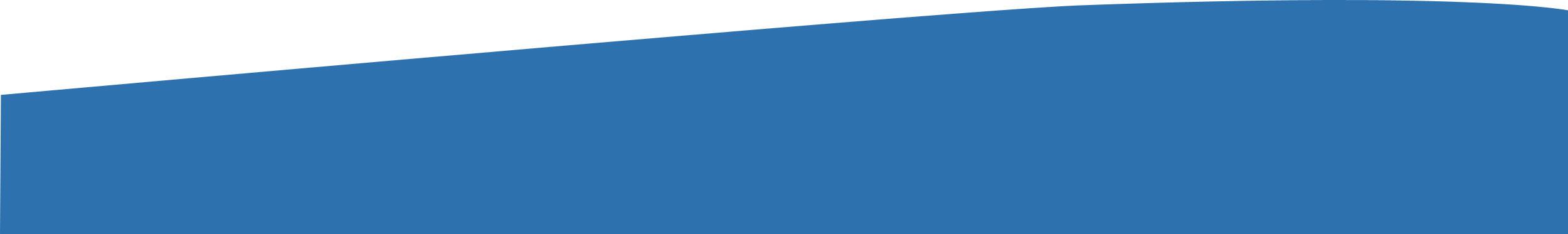 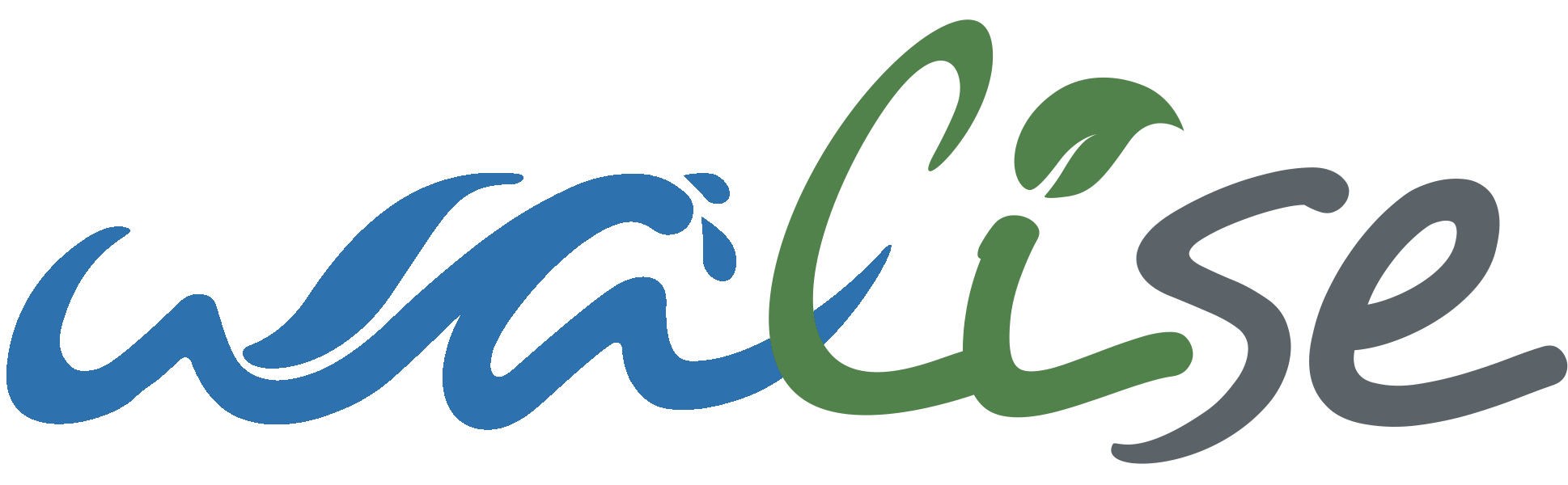 Információképzés
Tartós üzemi tapasztalatok: rétegződés kialakulása a Velencei-tavon, 2023 Aug.
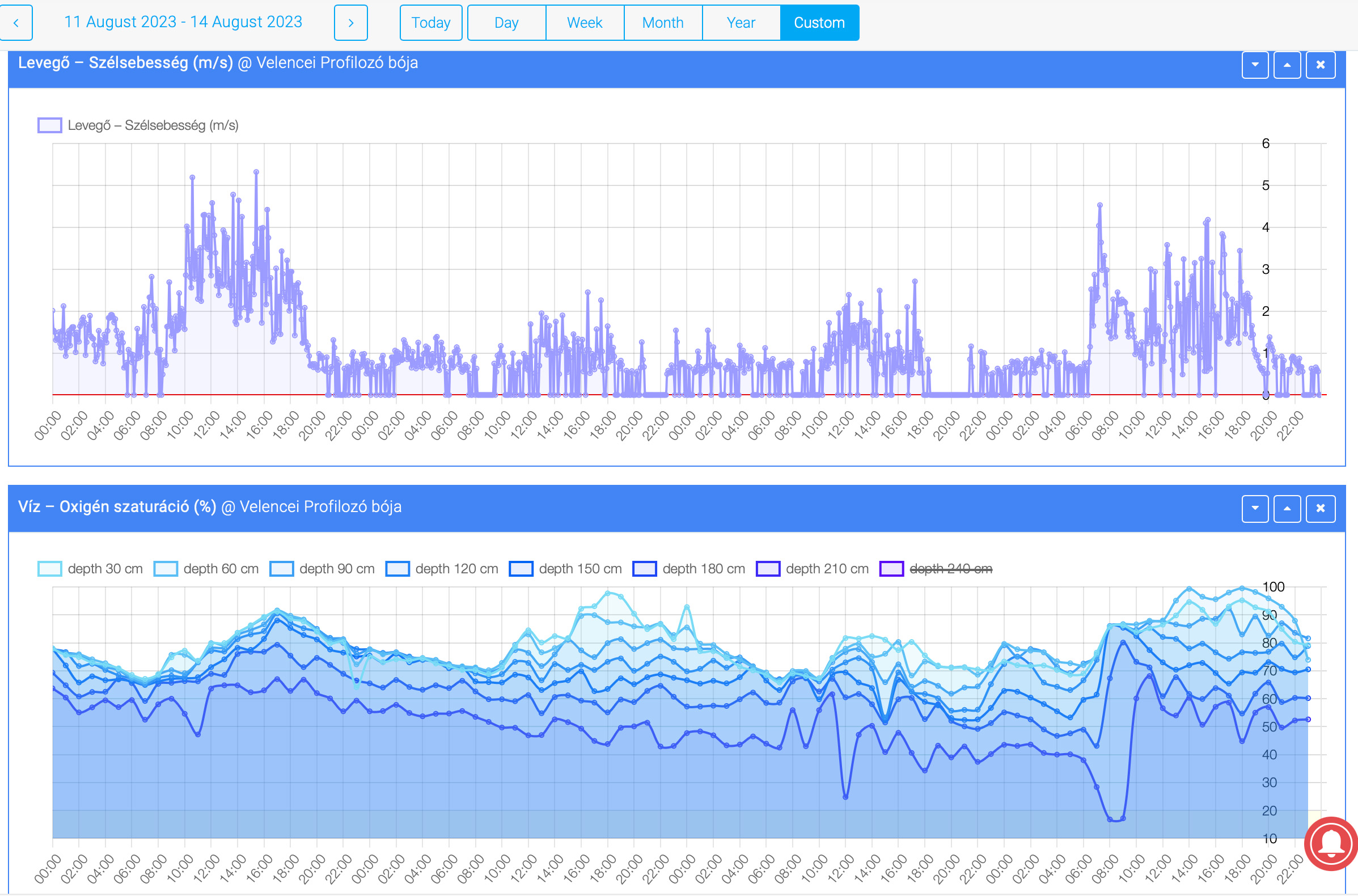 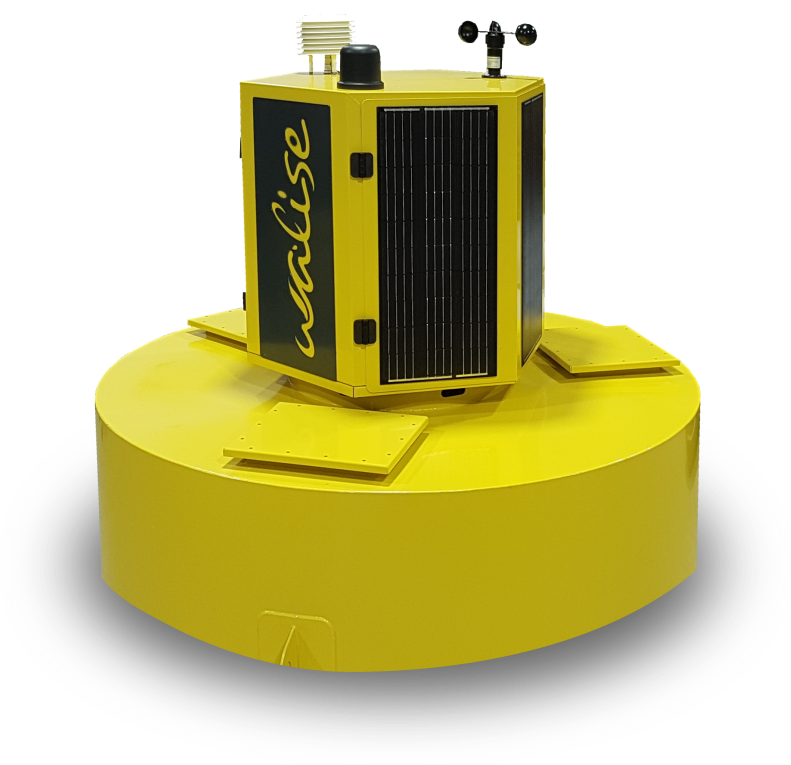 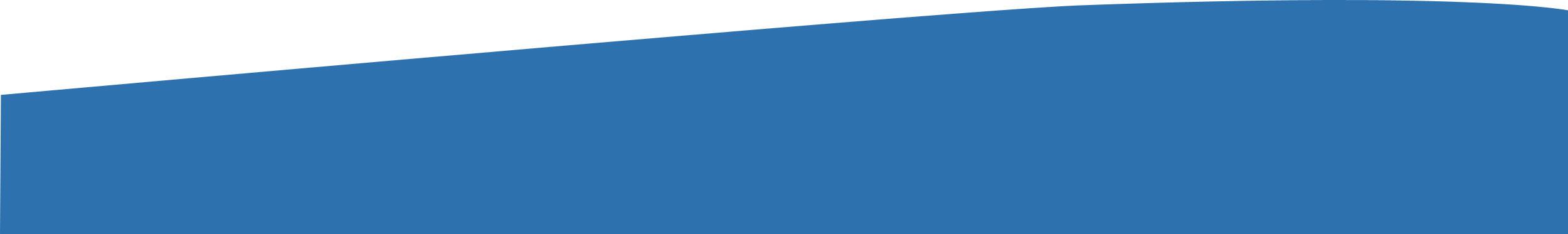 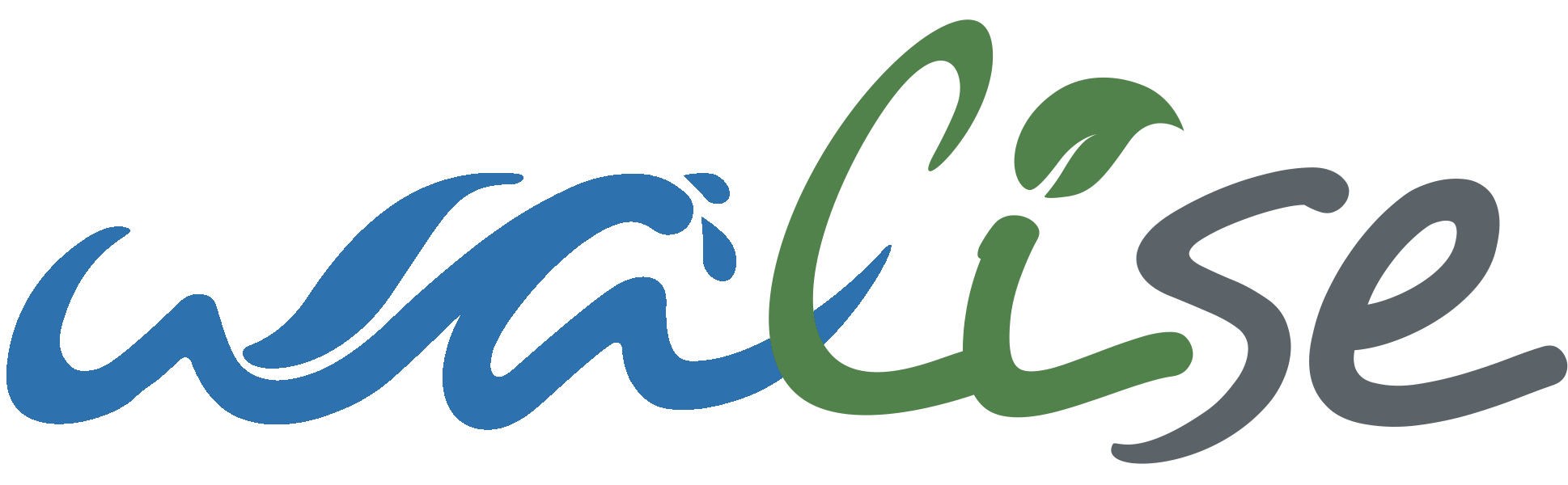 Információképzés
Tartós üzemi tapasztalatok: A Zagyva áradásának hatásai
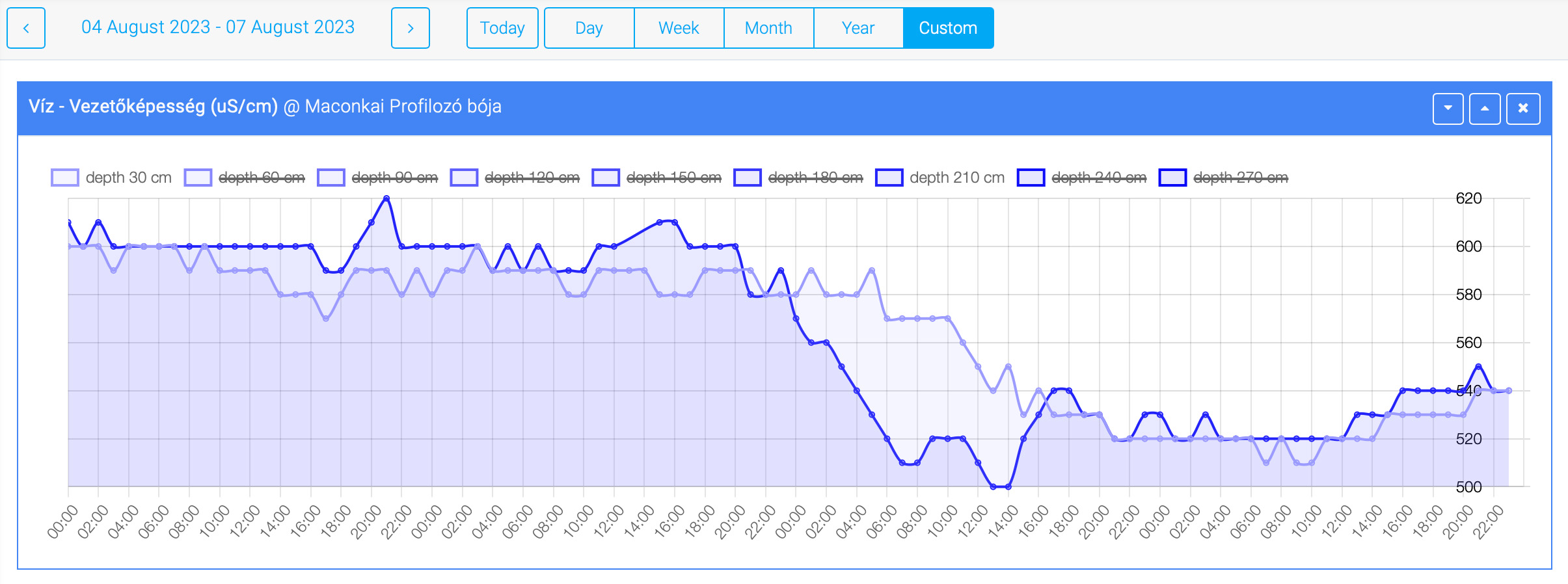 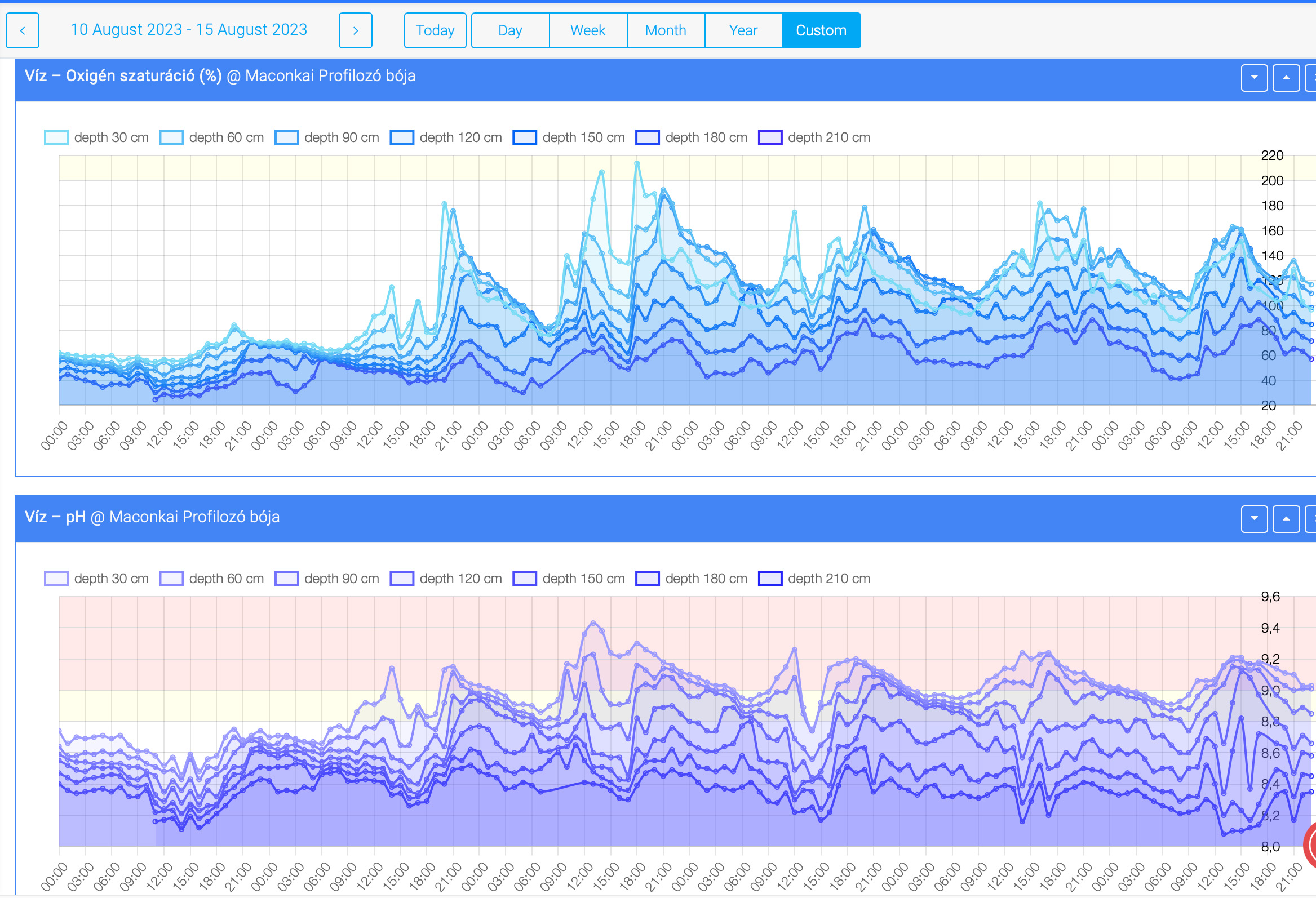 60 cm vízszint emelkedés 24h alatt
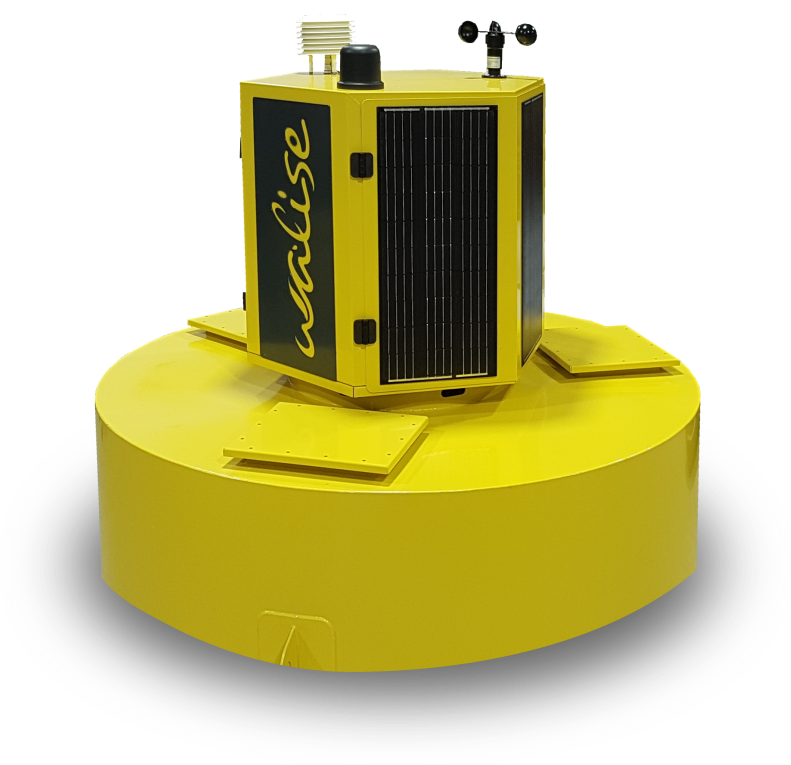 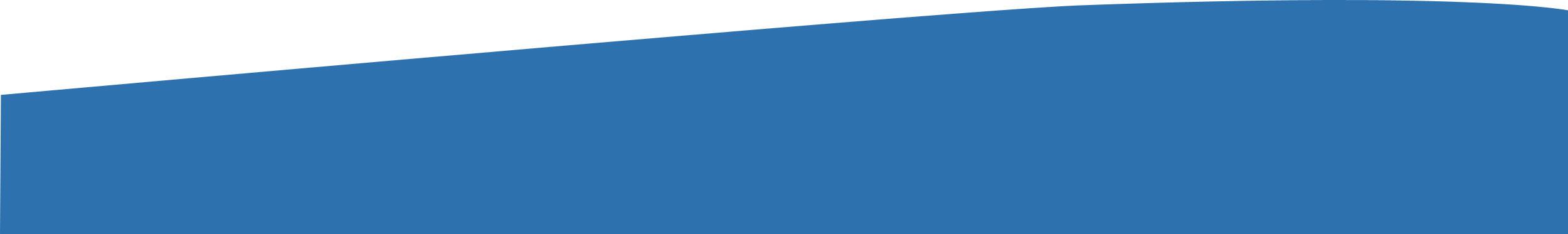 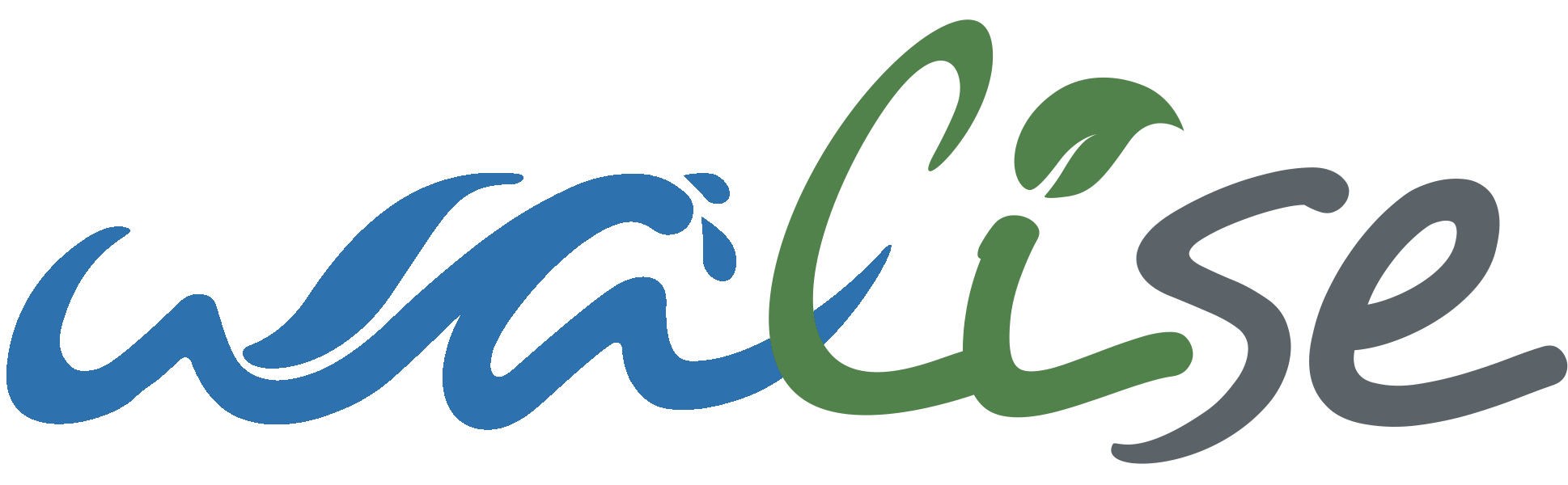 Információn alapuló döntés és működés
Miben segít: 
EREDMÉNYESEBB GAZDÁLKODÁS: (1) valós időben segít látni a halgazdálkodási tevékenység és a környezeti extremitások hatásait, (2) napokkal előre trendek képezhetőek és ezek által alapja lehet a biztonságosabb és nagyobb eredményű tavi gazdálkodásnak!
KÁRMEGELŐZÉS: (3) segít akár napokkal előre jelezni haváriát kiváltani képes oxigénhiányos állapotot, ezáltal lehetőséget adva a megelőző beavatkozásokra!
JÖVŐÁLLÓ FEJLESZTÉSEK: (4) segítheti a az adott víztesthez illeszkedő technológiák kiválasztását; (5) objektív alapja lehet a fenntartható fejlesztési célok meghatározásának és azok adatokkal való alátámasztásának!
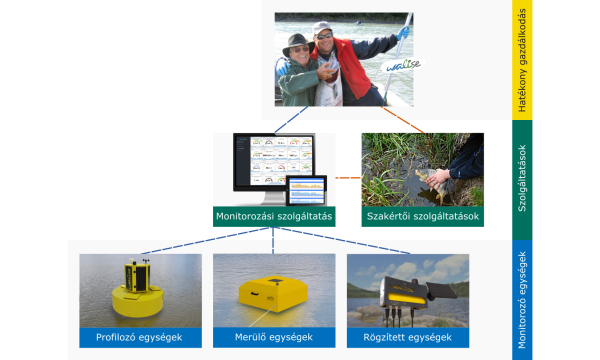 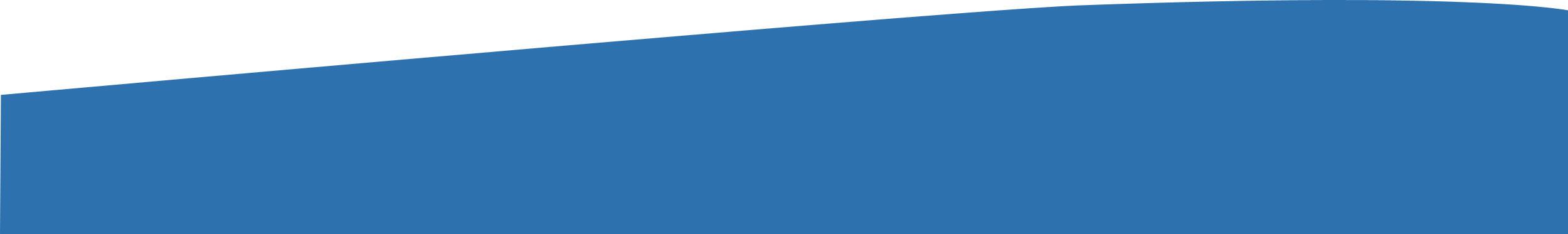 Köszönöm a figyelmet!
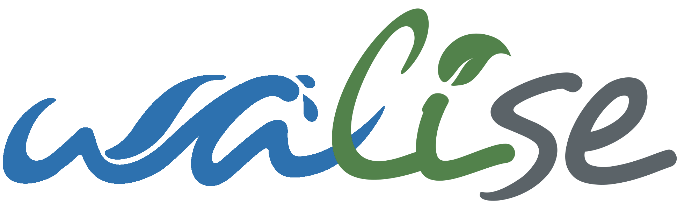 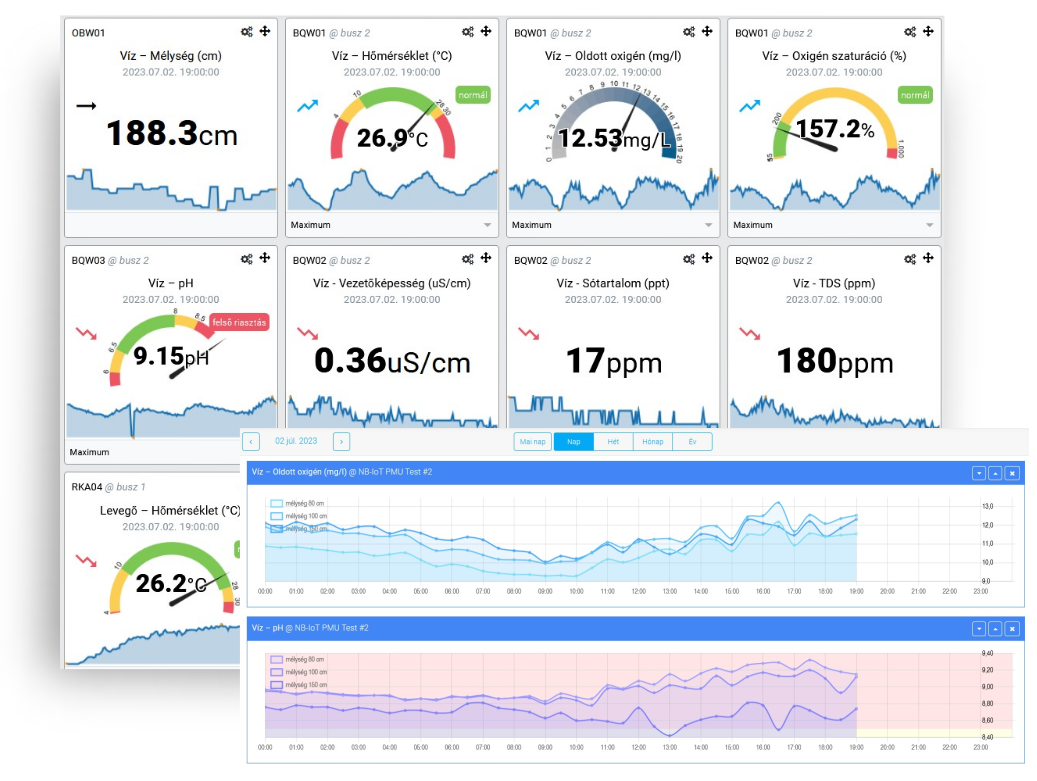 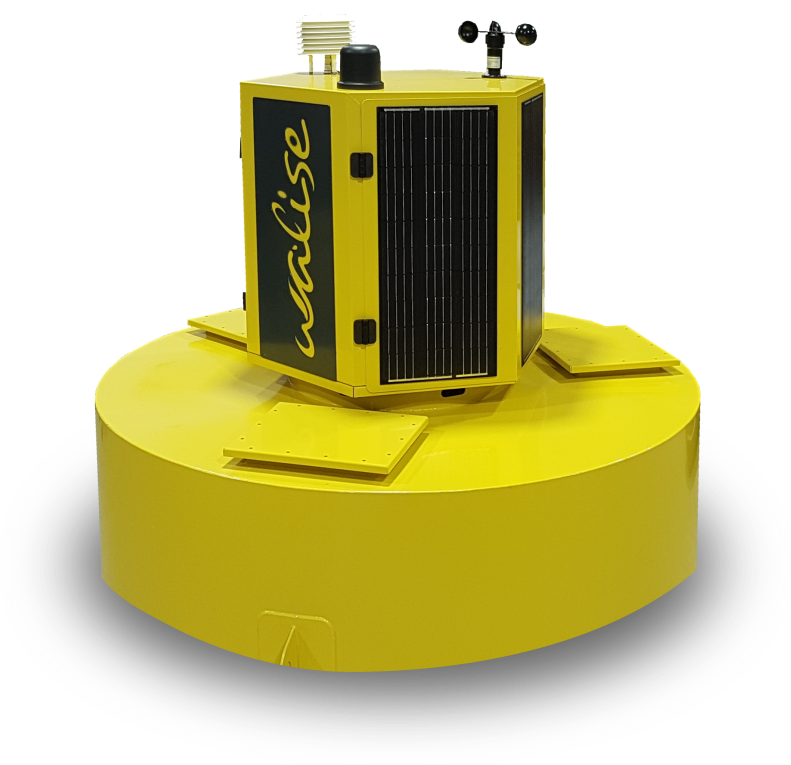 Szabó Ferenctermékmenedzser+36 20 544 8326szf@walise.com
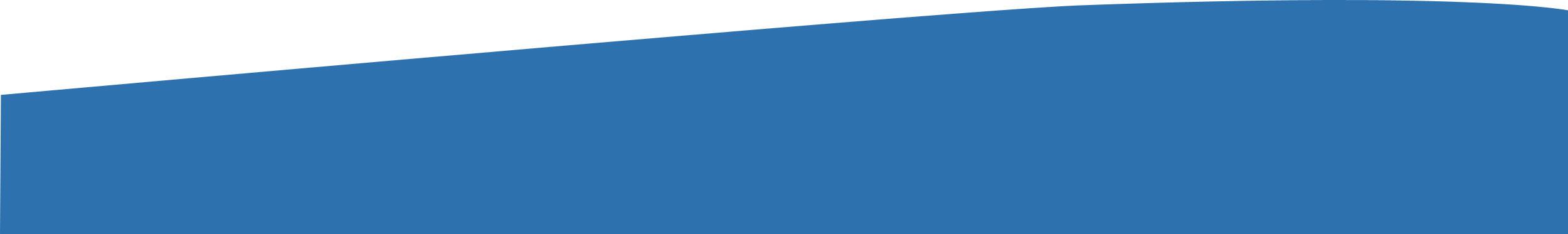 [Speaker Notes: Kérdés esetén állok szíves rendelkezésükre.]